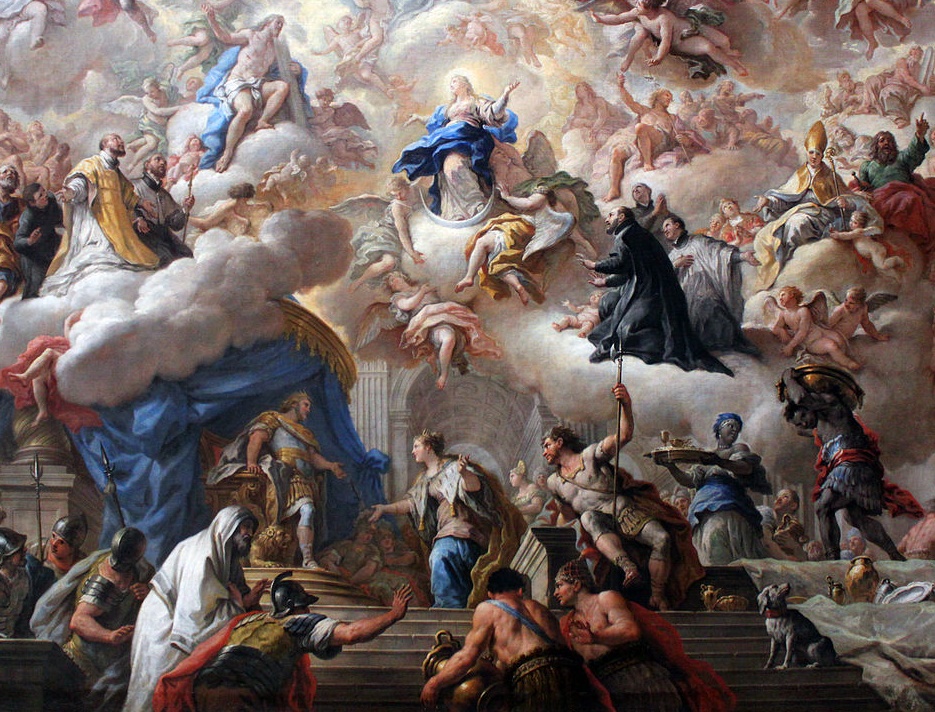 The Baroque
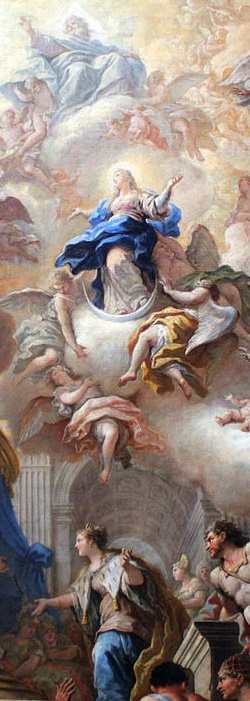 The Baroque
When? 1600-1750
Origins: Italy
Historical Context:
Counter-Reformation
Absolutism
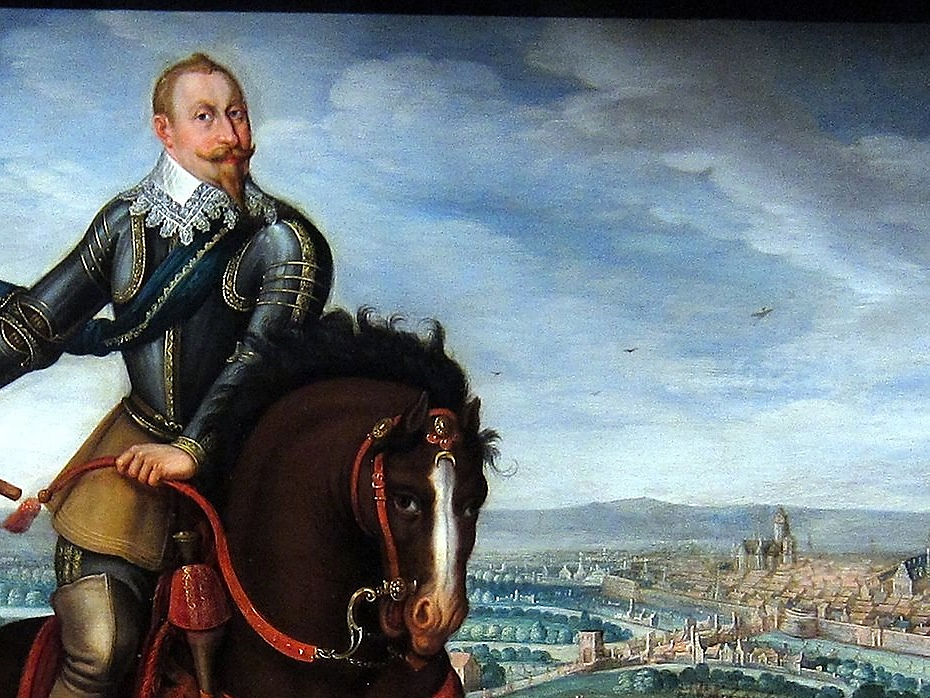 TURBULENTTIMES
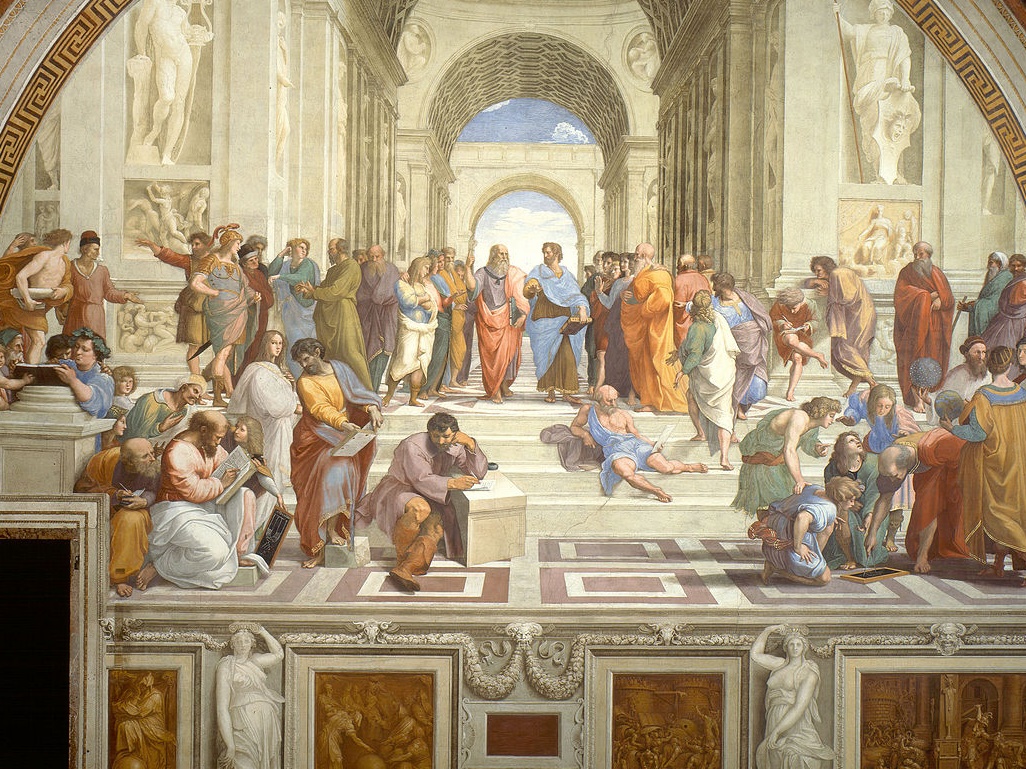 REJECTION
OF RENAISSANCE RESTRAINT
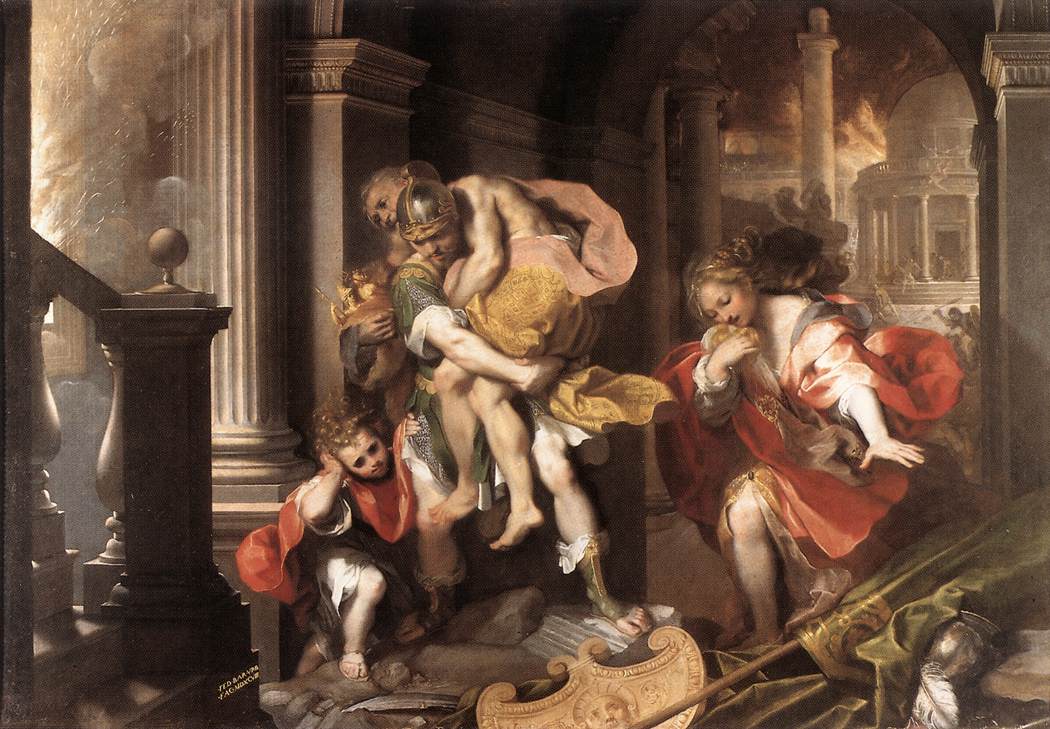 (BUT NOT OF RENAISSANCE THEMES)
Aeneas Flees Burning Troy, Federico Barocci, 1598
Baroque
Motion
Emotion
TurBuLEnCe
GRANDEUR
Contrast
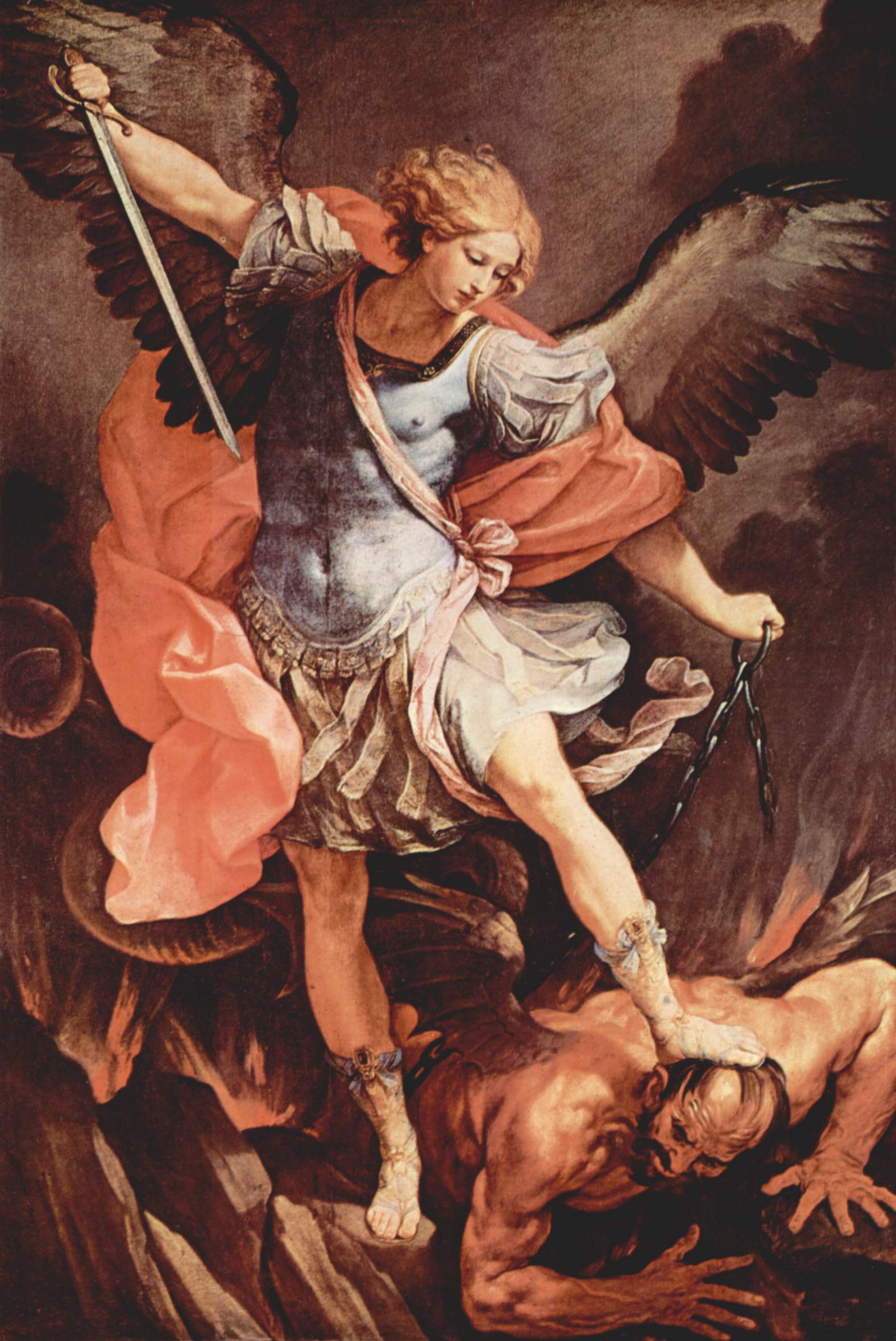 EMBRACEof the EXTRA
Guido Reni, St. Michael the Archangel (1636)
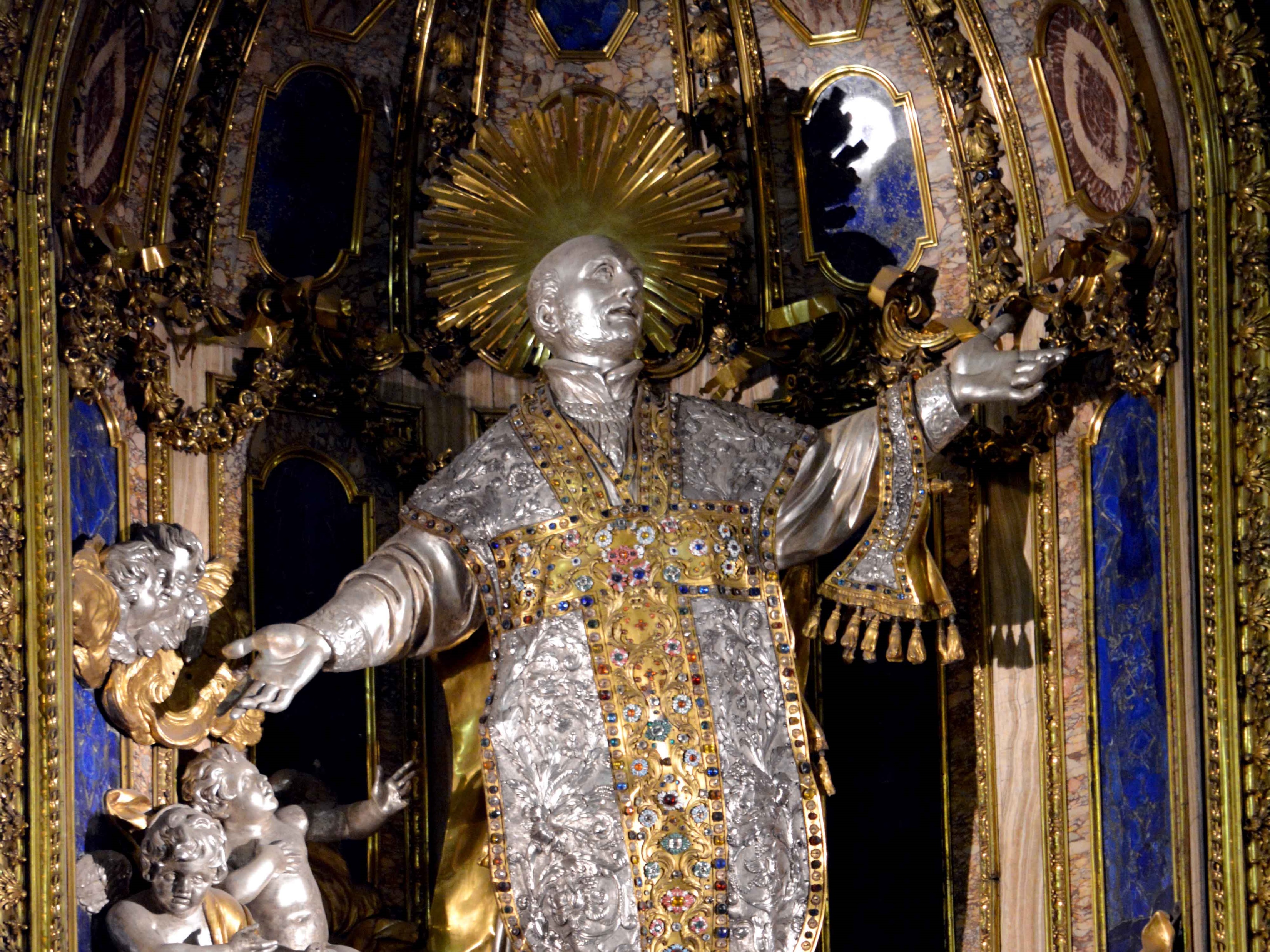 Photo by Roy Sebastian, SJ
BLING IT ON
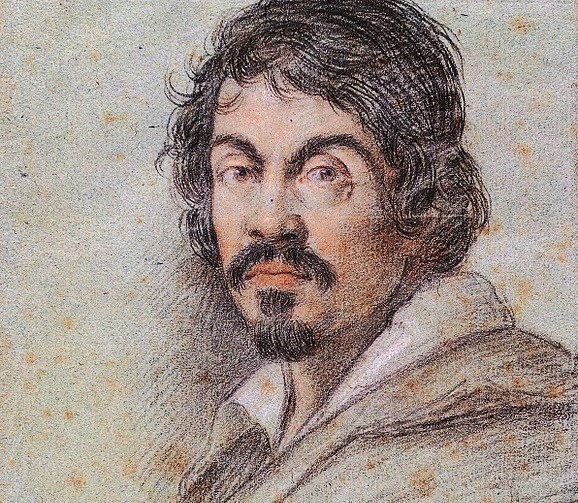 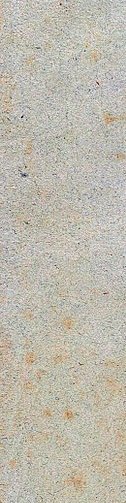 Caravaggio
Baroque Painter
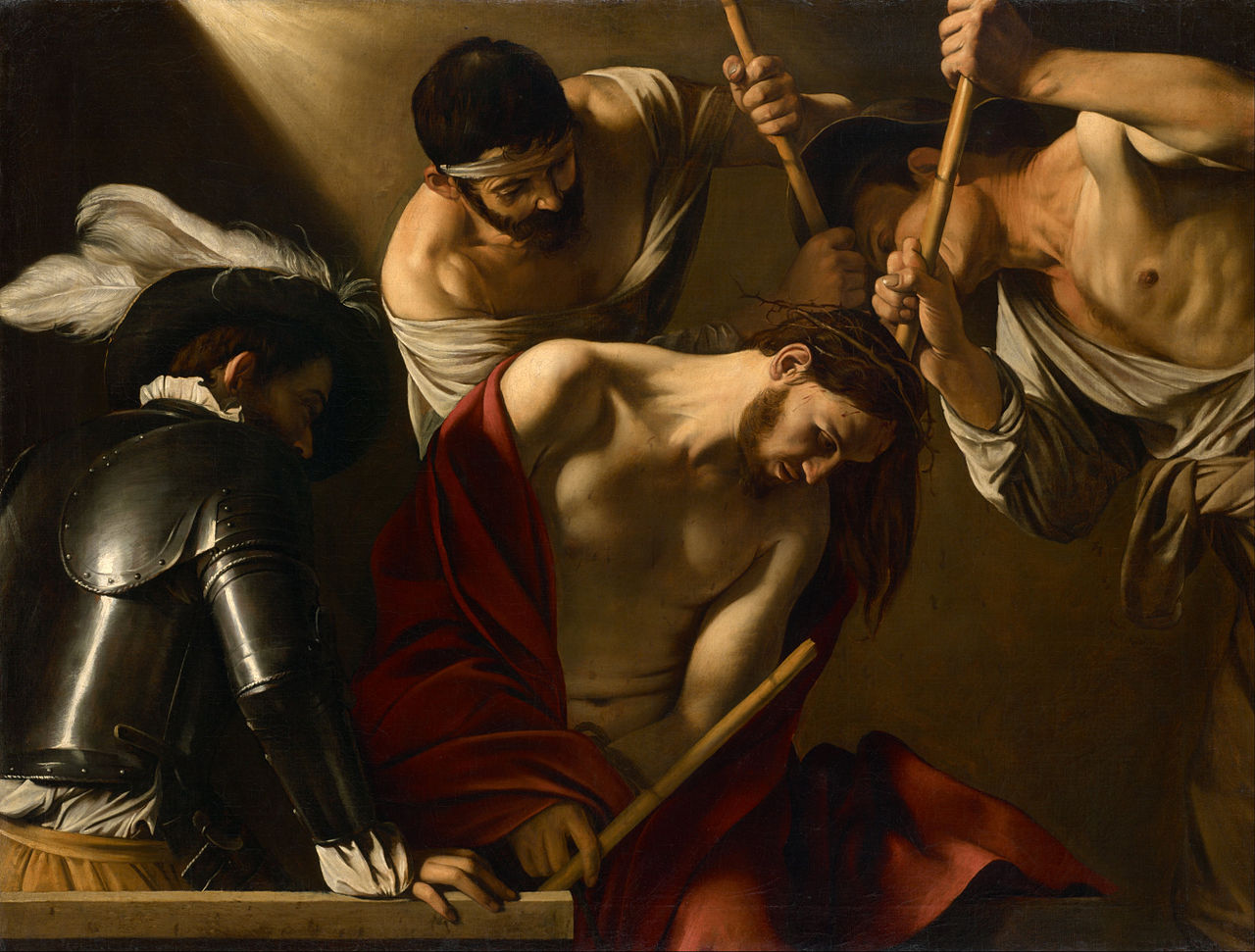 Caravaggio, The Crowning with Thorns (1602-1604)
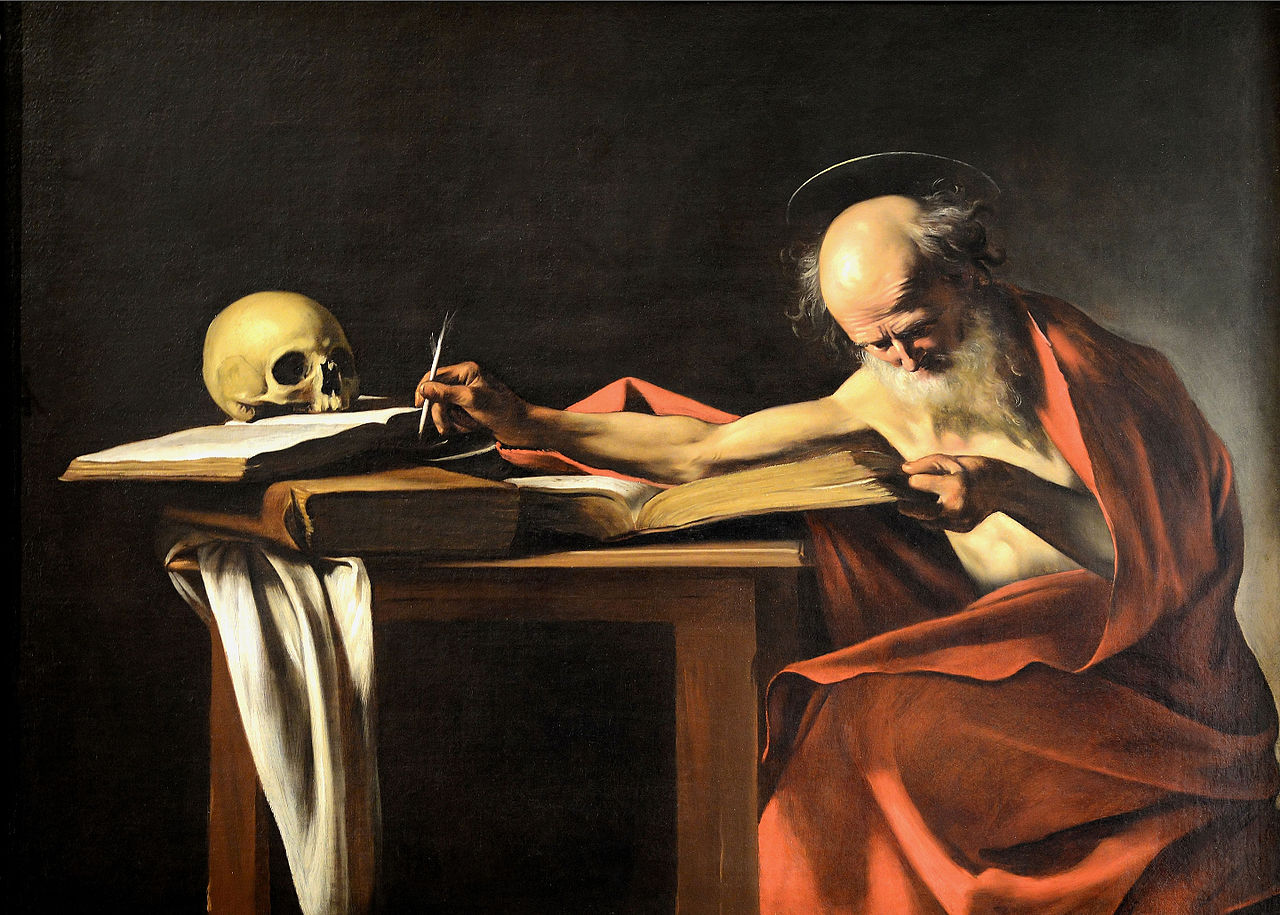 Caravaggio, St. Jerome (1610)
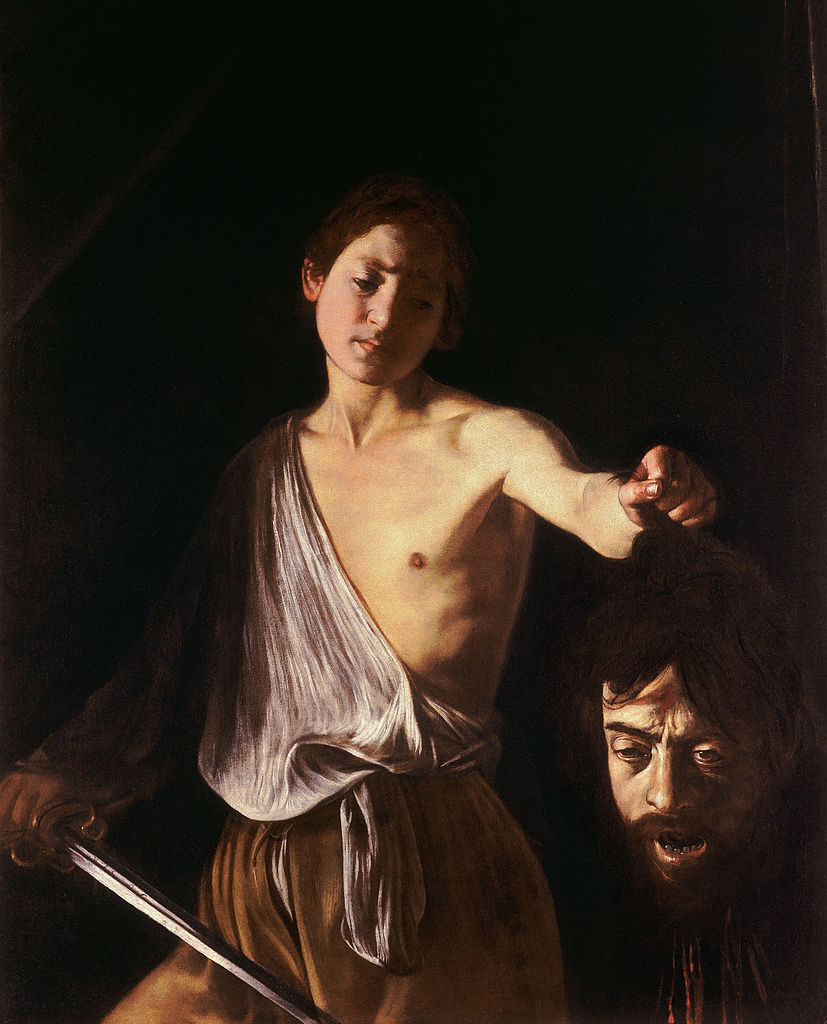 Caravaggio, David with the head of Goliath (1606-1607)
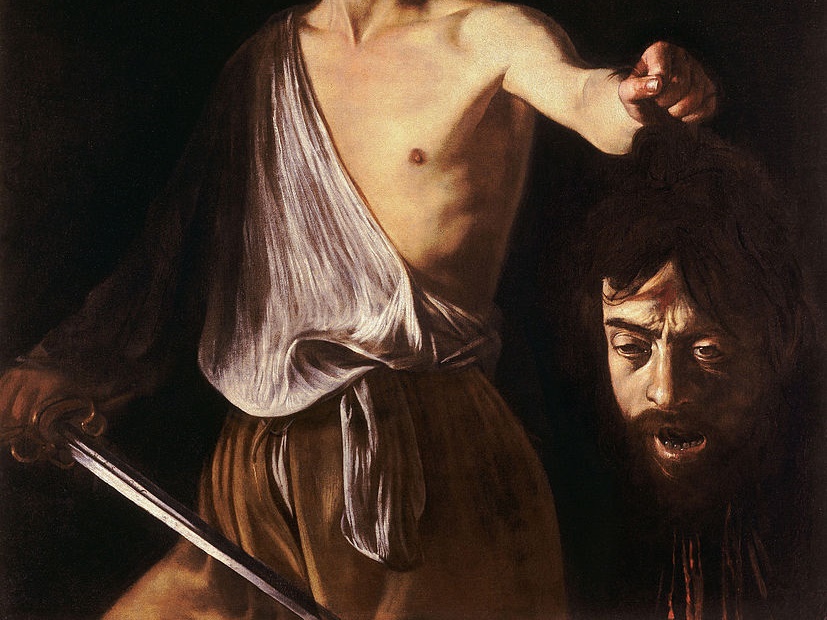 WHEN YOUR NECK FEELS
A LITTLE BAROQUE
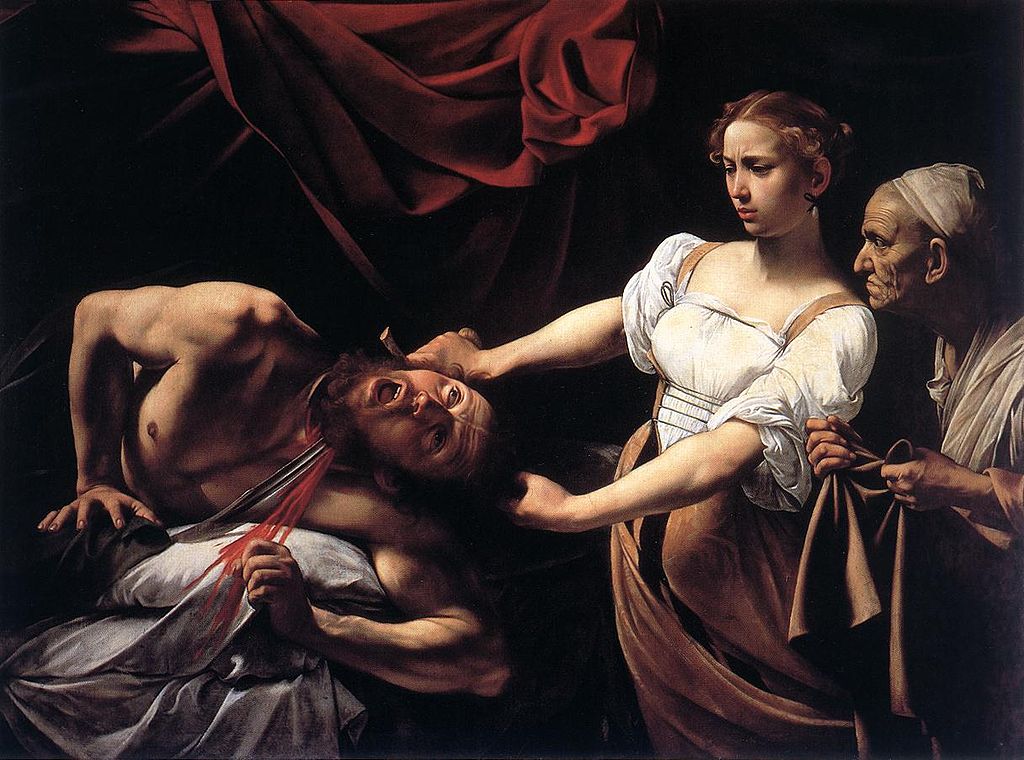 A Moment of Action and Emotion
Caravaggio, Judith Beheading Holofernes (1598-1599)
COMPARE
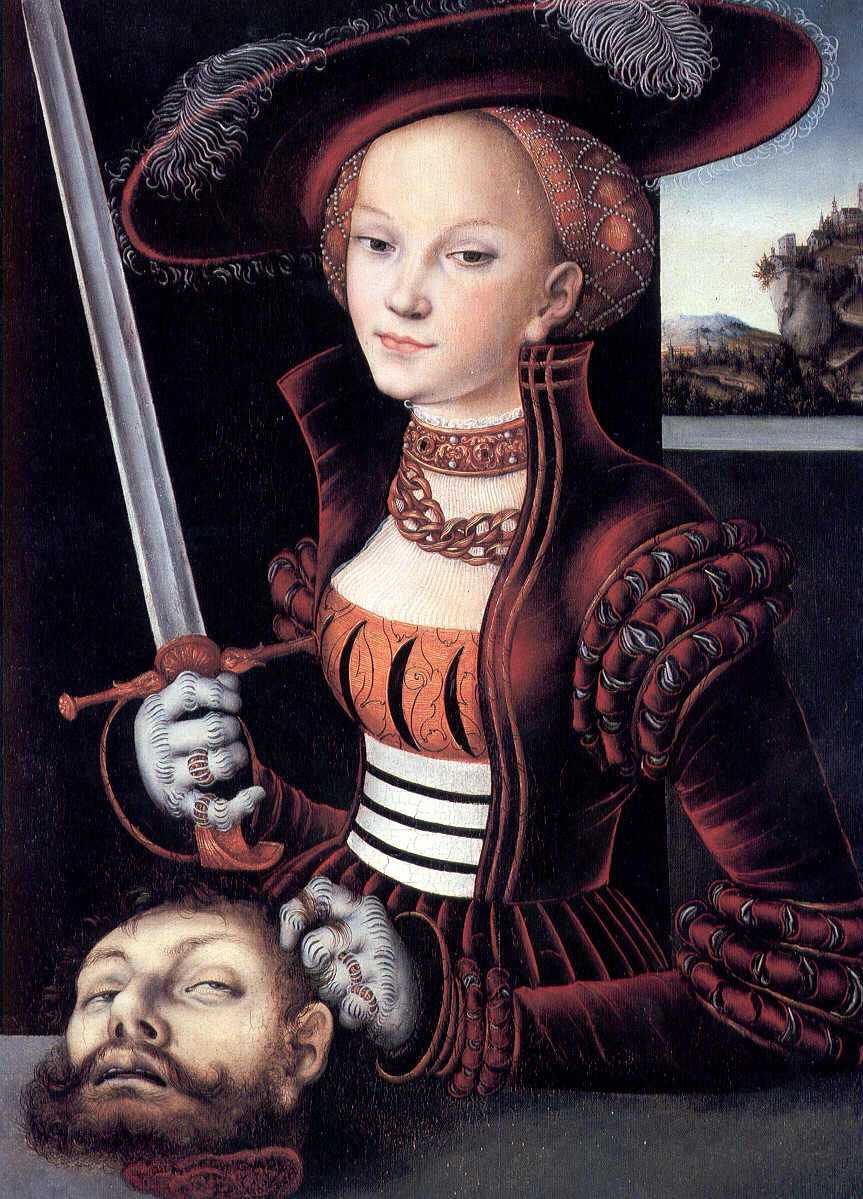 How does Caravaggio’s artistic interpretation of this story compare with Cranach’s?
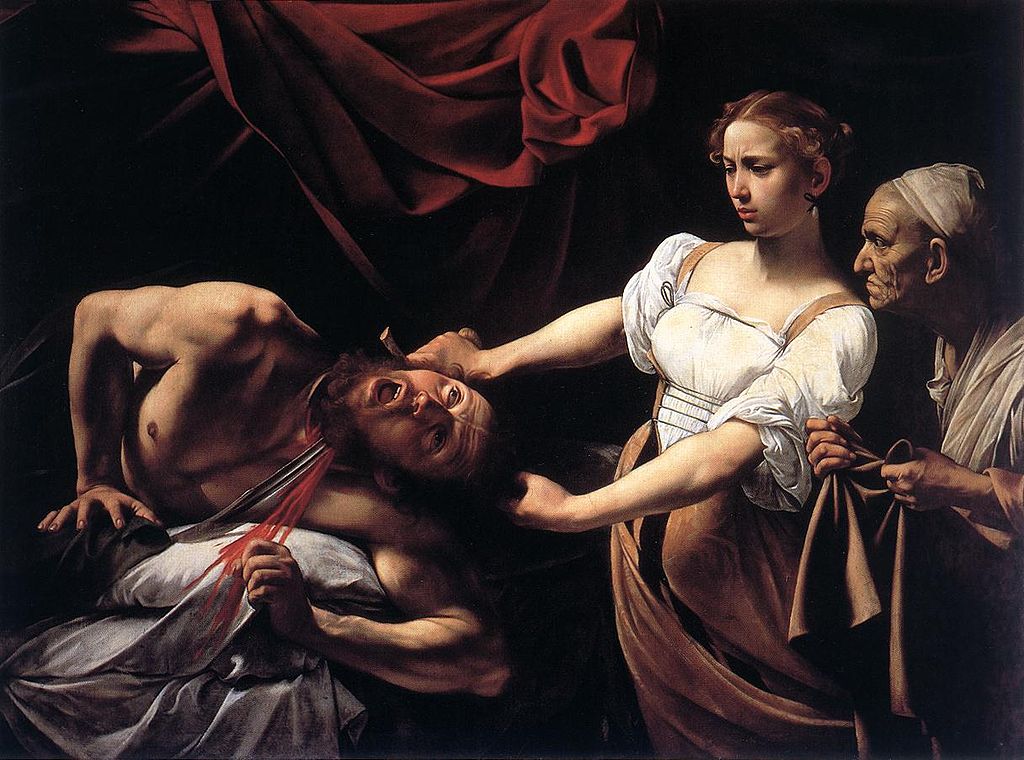 Judith with the Head of Holofernes,
Lucas Cranach the Elder, 1530
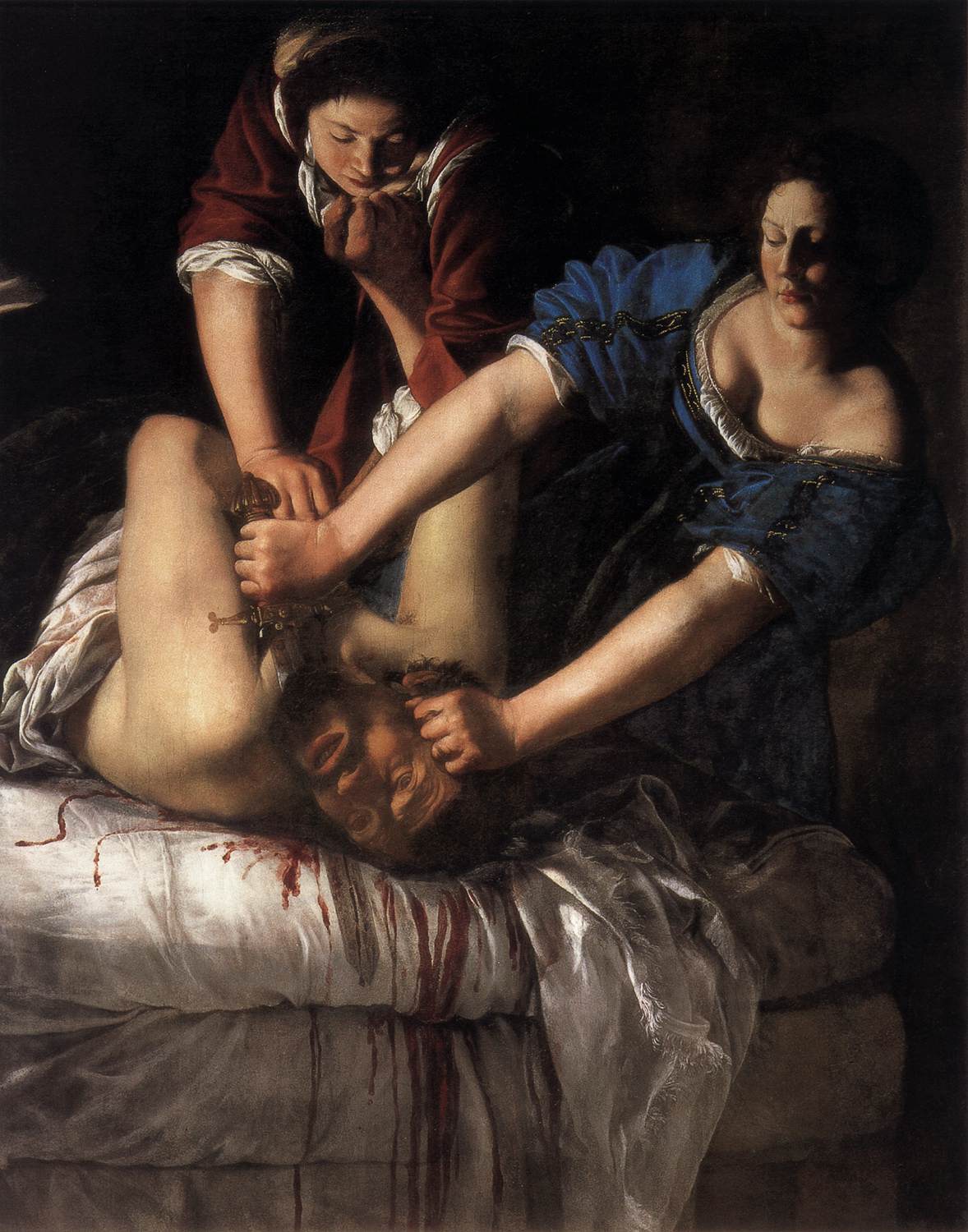 A Woman’s Interpretation
Artemisia Gentileschi’s painting of the same event was based on Caravaggio’s but offers a more intense perspective.
Judith Slaying Holofernes,Artemisia Gentileschi, c. 1620
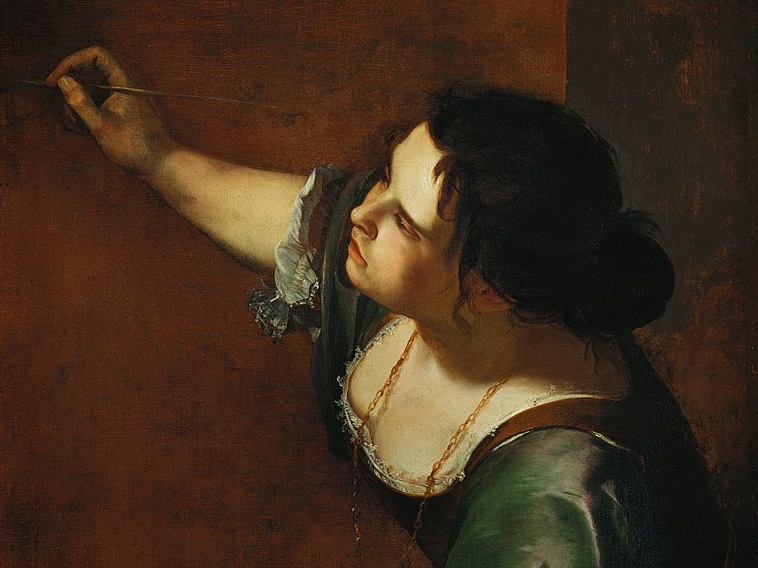 ArtemisiaGentileschi
Self-Portrait as the Allegory of Painting, 1638–9
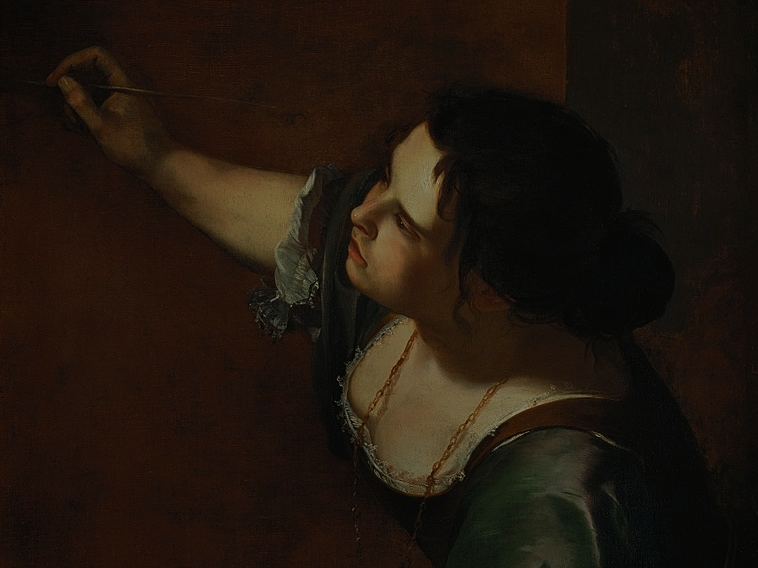 Artemisia Gentileschi, the daughter of a painter, was the first woman to be admitted into the Academy of Fine Arts of Florence.
As a young woman, she was raped by the man who was hired to be her tutor.
Self-Portrait as the Allegory of Painting, 1638–9
TORTURE
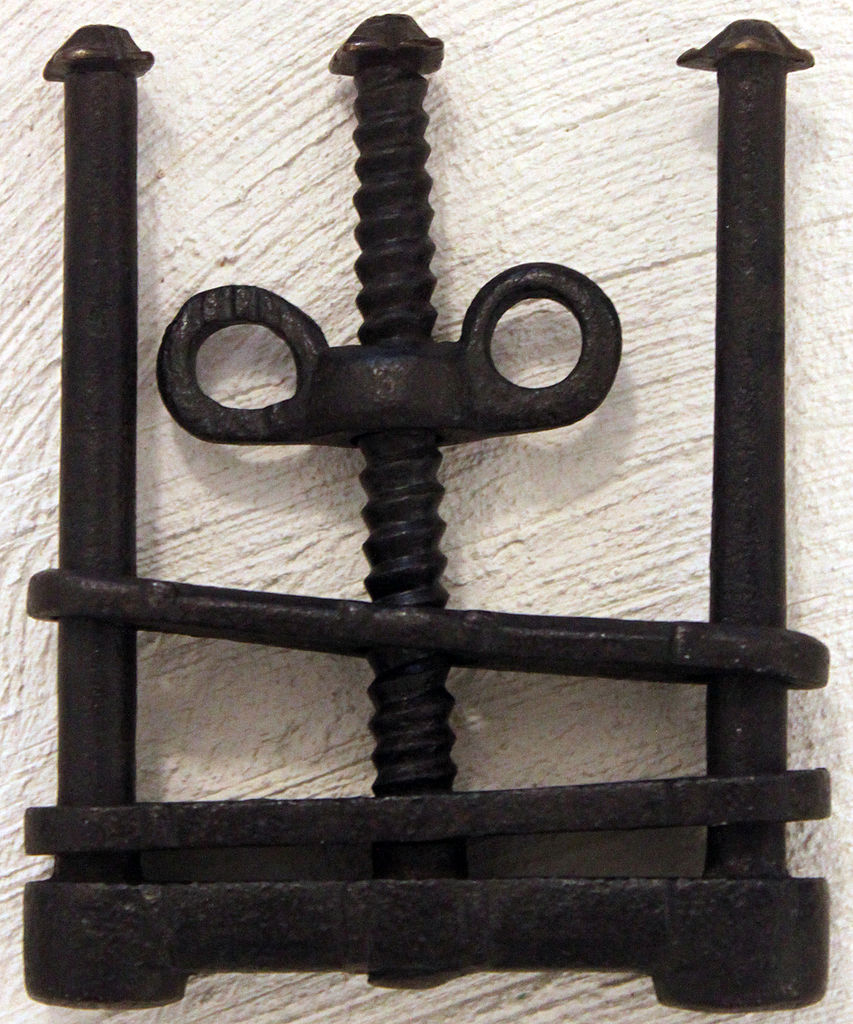 During the course of a seven month trial, Gentileschi was tortured with thumbscrews to test the veracity of her testimony against her rapist.
Photo by Anagoria
Let’s Take a Closer Look
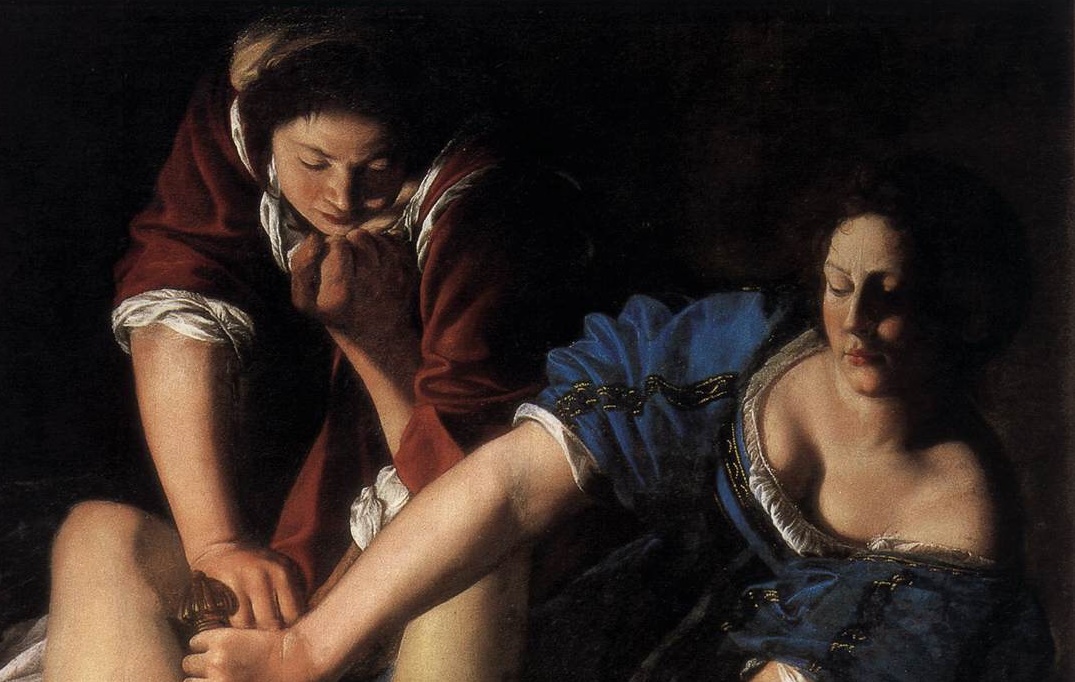 Artemisia Gentileschi’s painting of the same event was based on Caravaggio’s but offers a more intense perspective.
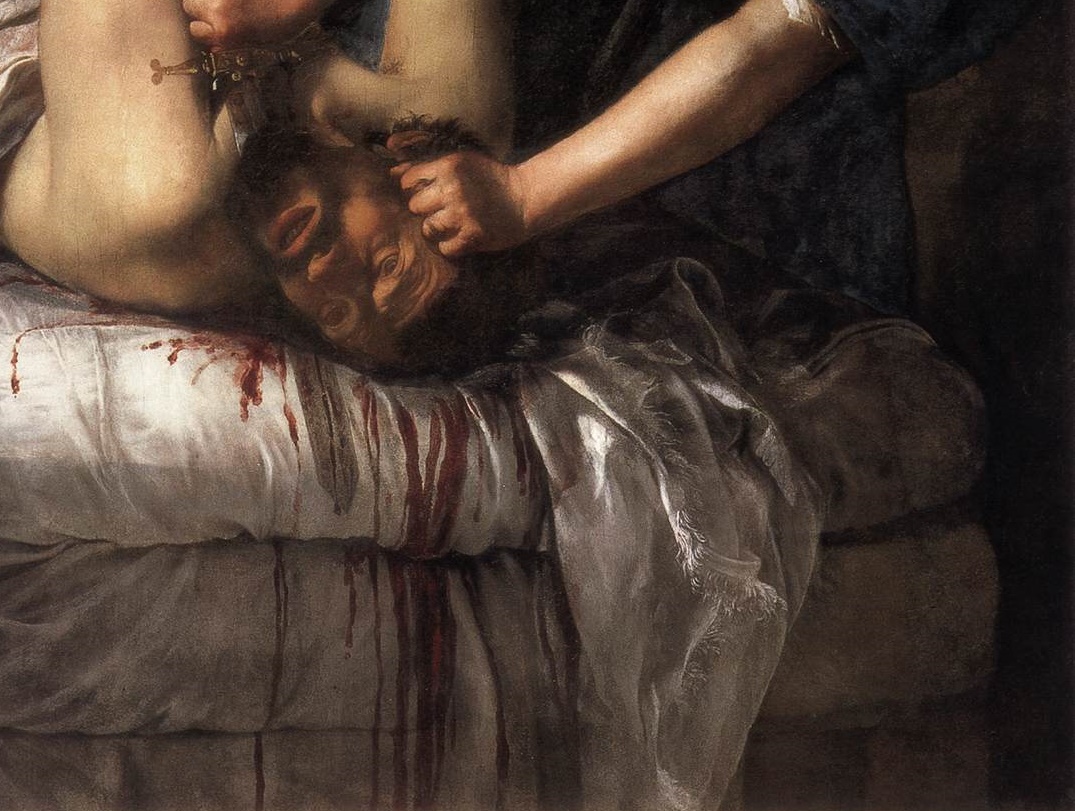 The Face of Her
RAPIST
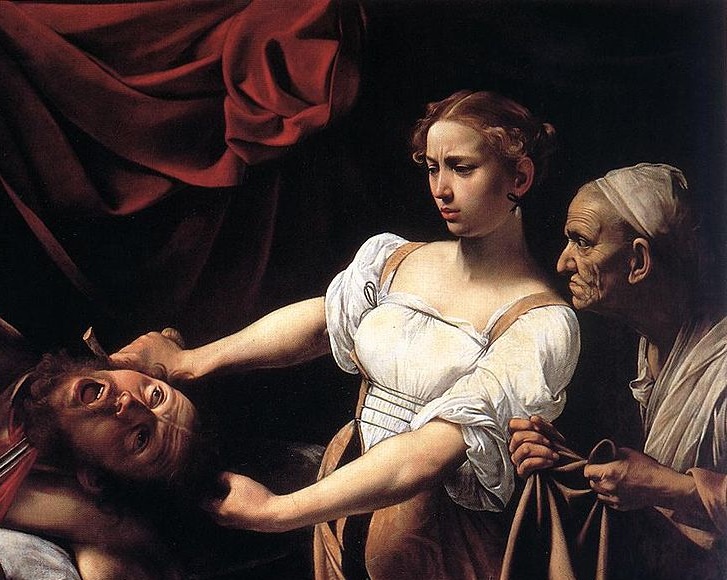 COMPARE
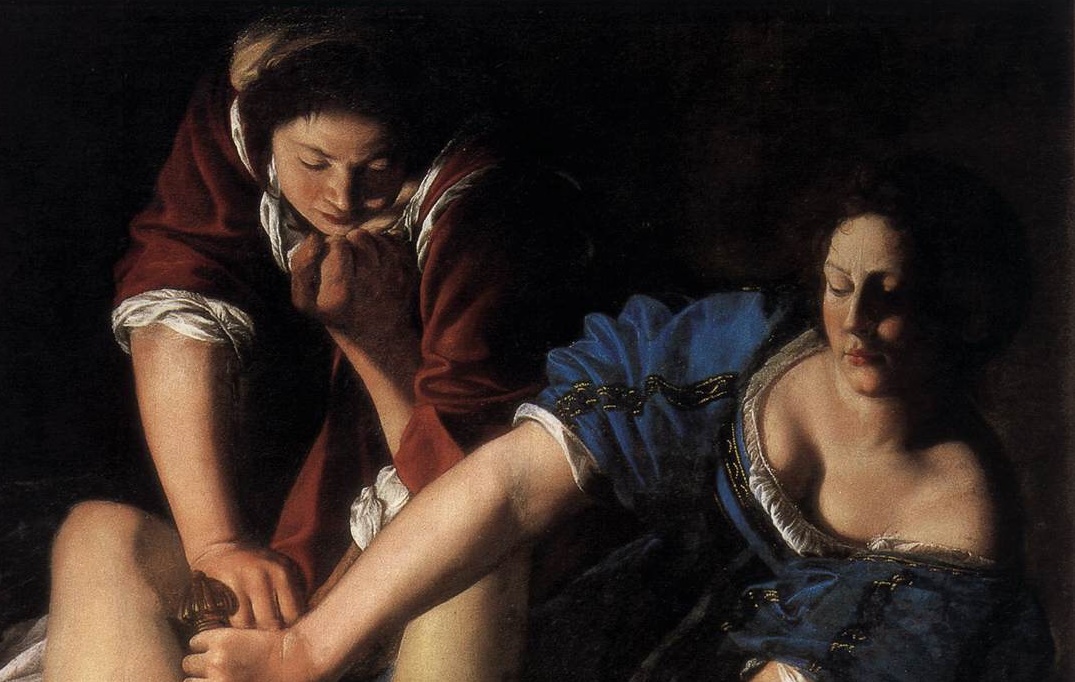 Artemisia Gentileschi’s painting of the same event was based on Caravaggio’s but offers a more intense perspective.
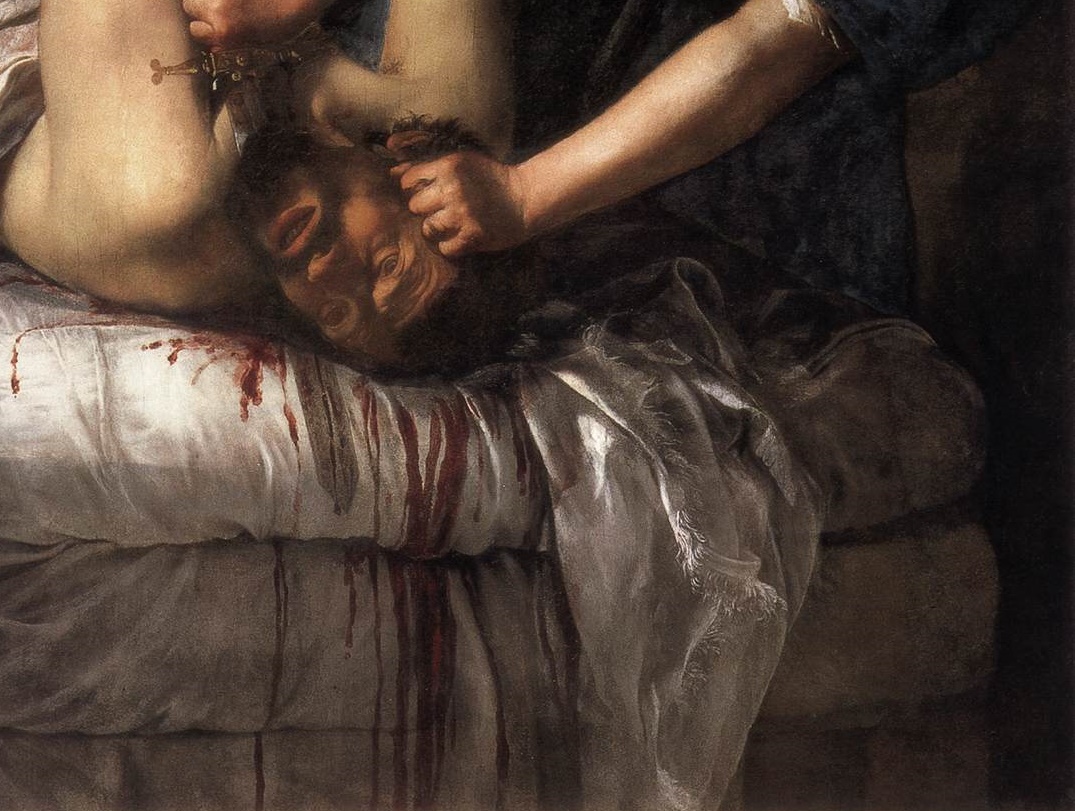 REVENGE
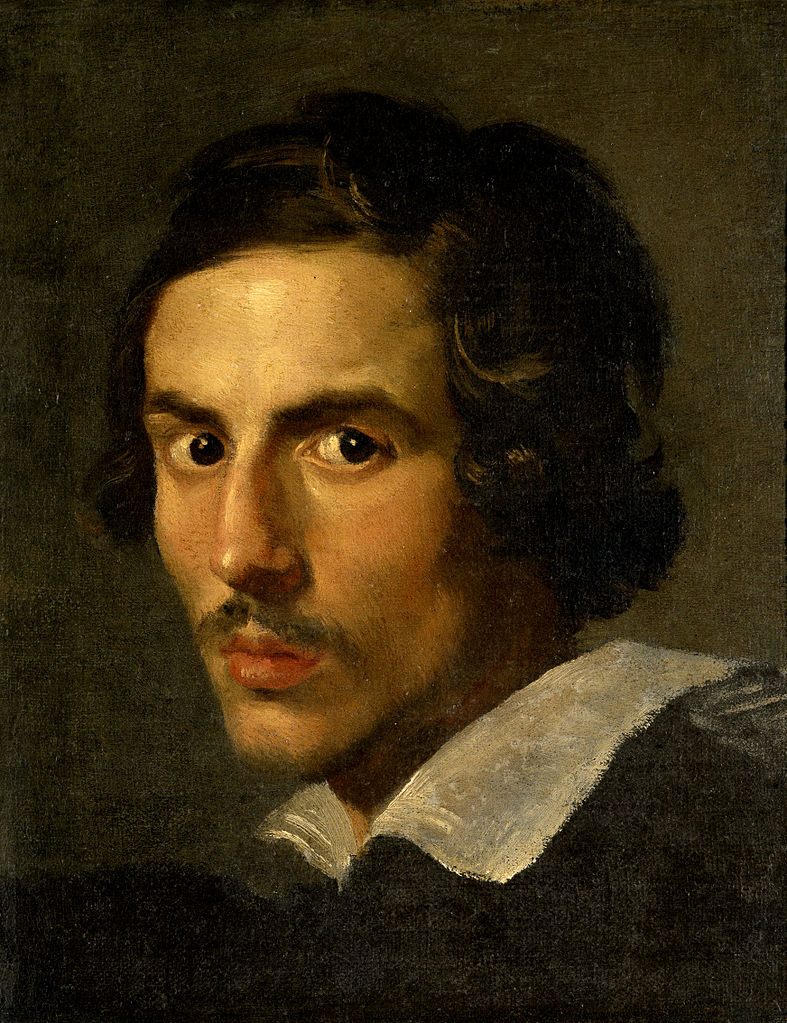 Bernini
Baroque Sculptor
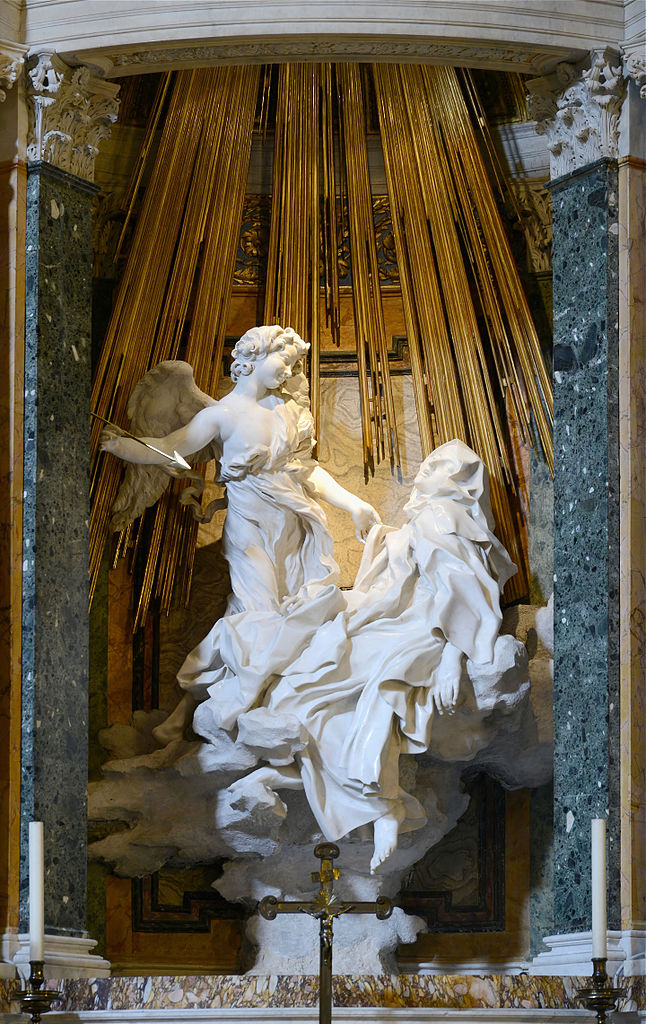 The Ecstasy of St. Teresa
Bernini
Santa Maria della Vittoria, Rome
Photo by Alvesgaspar
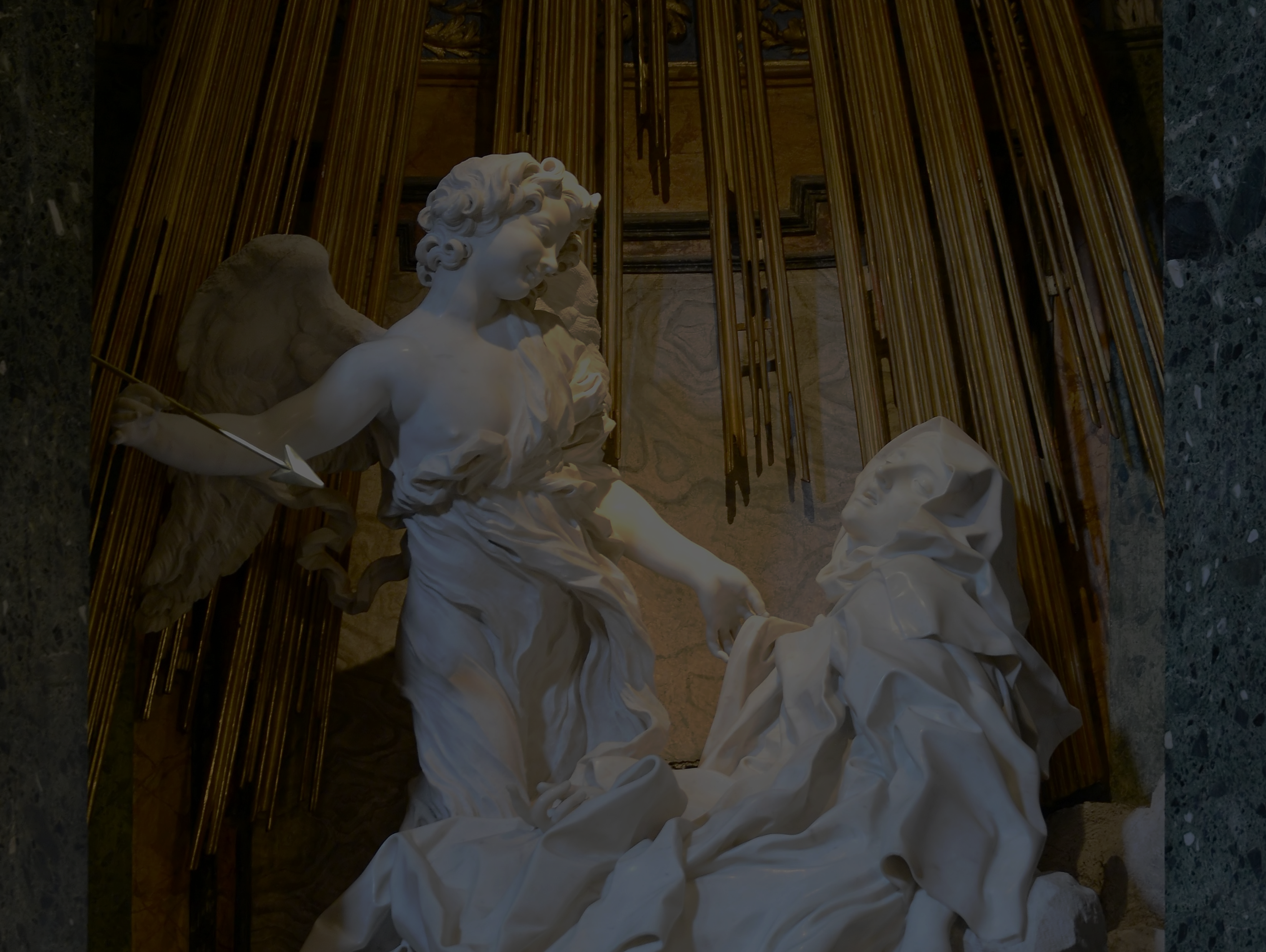 Transverberation
Spiritual Marriage
Photo by Alvesgaspar
[Speaker Notes: https://srhelena.blogspot.com/2009/08/st-teresas-transverberation.html]
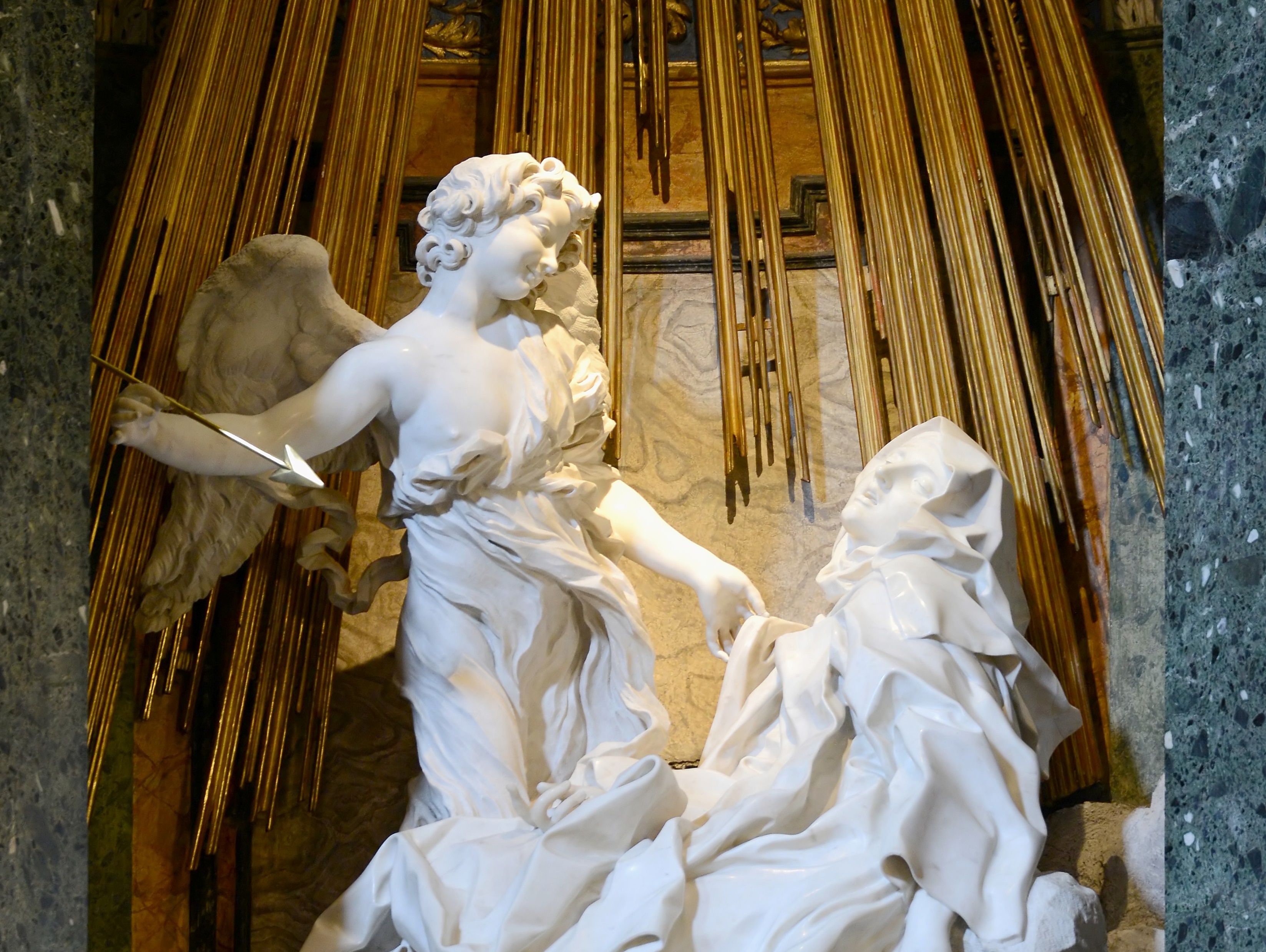 Photo by Alvesgaspar
ETERNAL DAMNATION
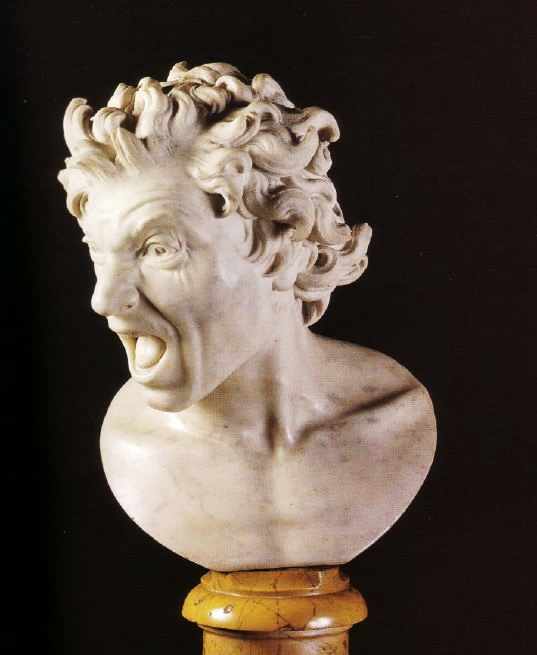 GOT ME LIKE
A Damned Soul by Bernini
Photo by rjhuttondfw
David(Bernini)
Photo by Dennis Heller
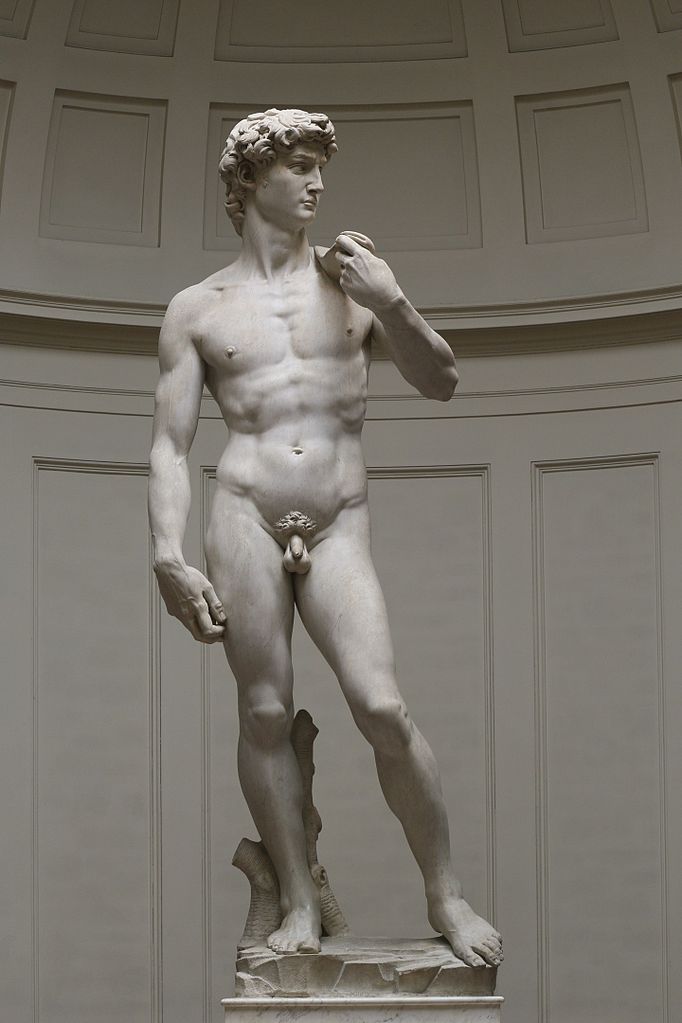 Photo by Dennis Heller
Compare
Photo by:
Jörg Bittner Unna
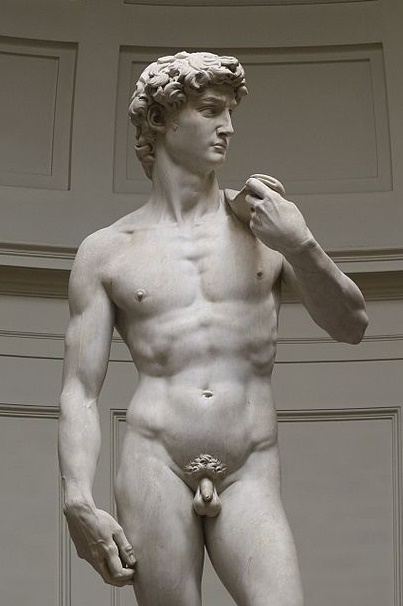 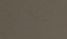 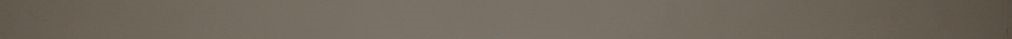 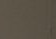 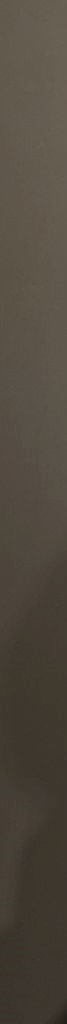 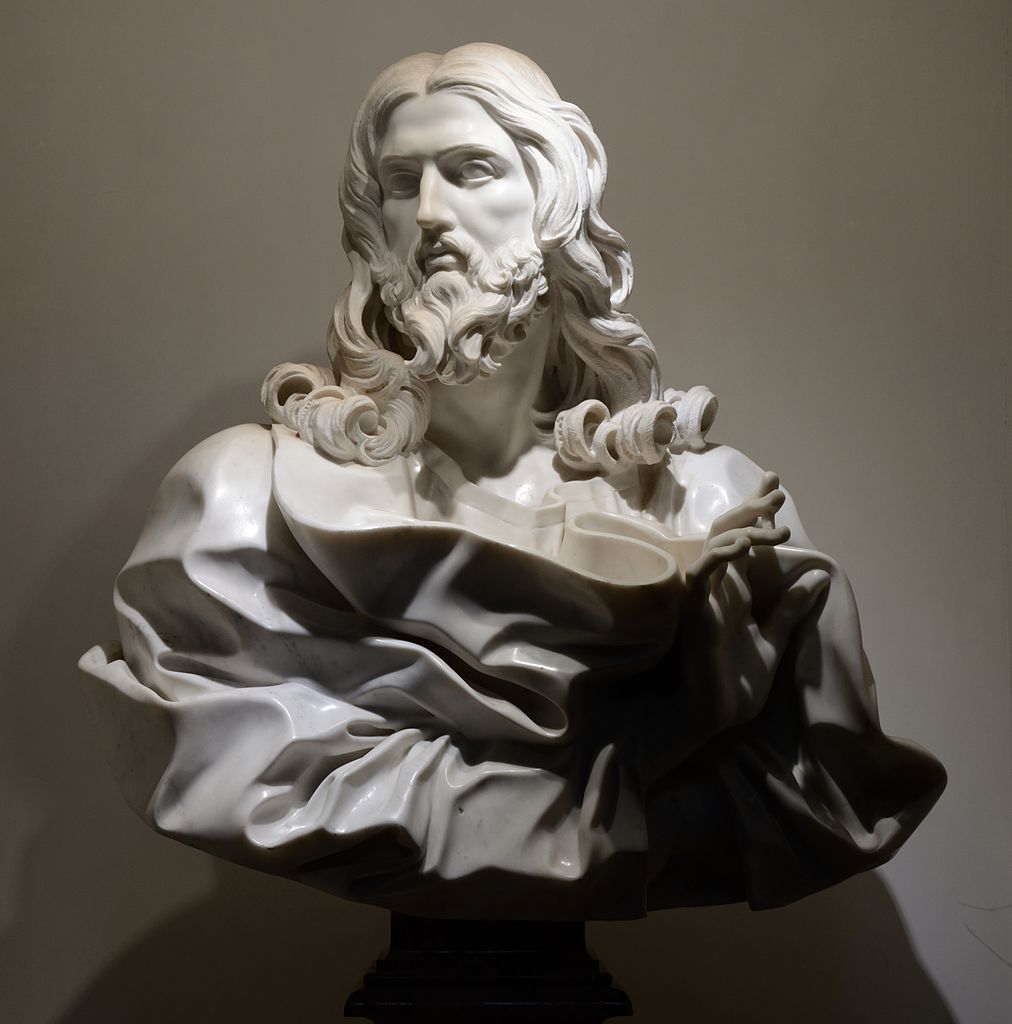 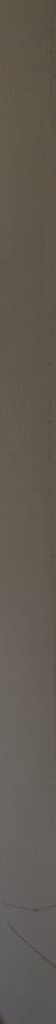 Bernini’s Jesus
Photo by Livioandronico2013
APPROPRIATED
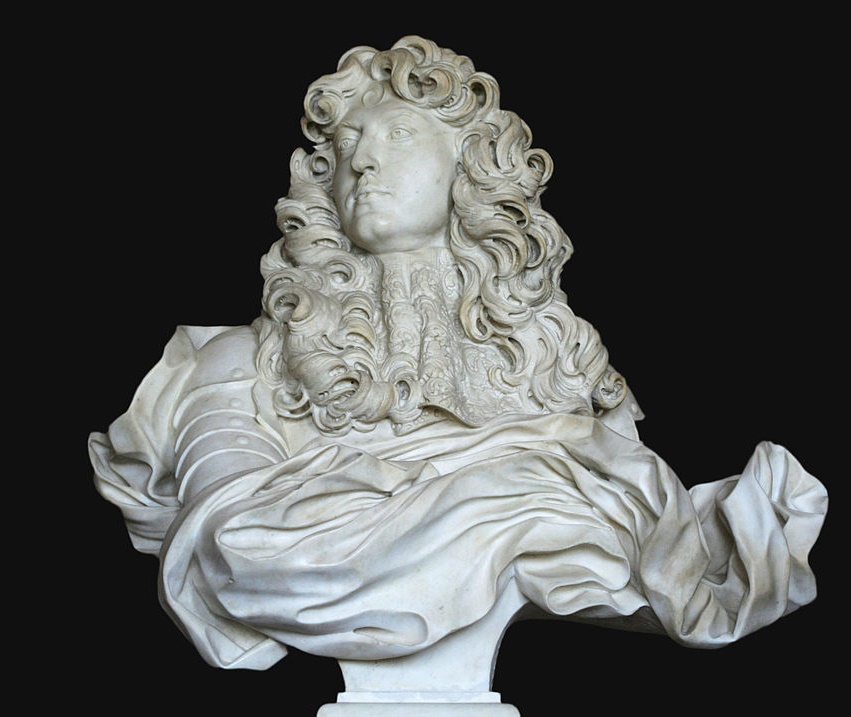 BY THE ABSOLUTISTS
The grandeur of the Baroque style suited the purposes of absolute monarchs.
Bust of Louis XIV by Bernini
Photo by Coyau
Equestrian Statue of Louis XIV
(He didn’t like it.)
Photo by Fred Romero
St. Peter’s Square
Bernini as Architect
Photo by Matt Brisher
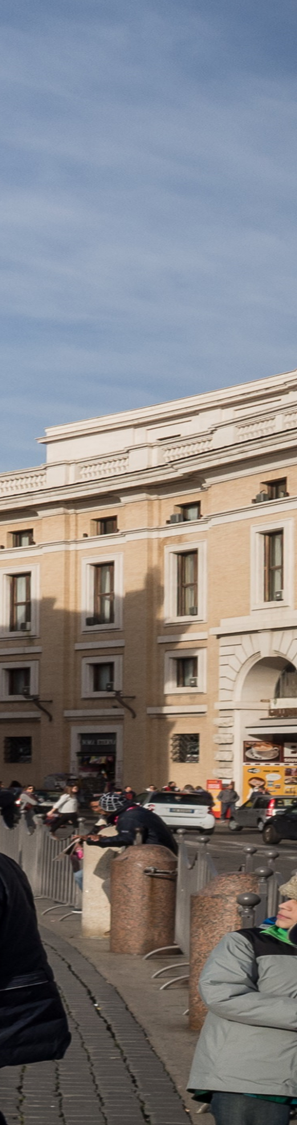 Wealth and Power
of the Catholic Church
The High Baroque altar of Saint John's Co-Cathedral
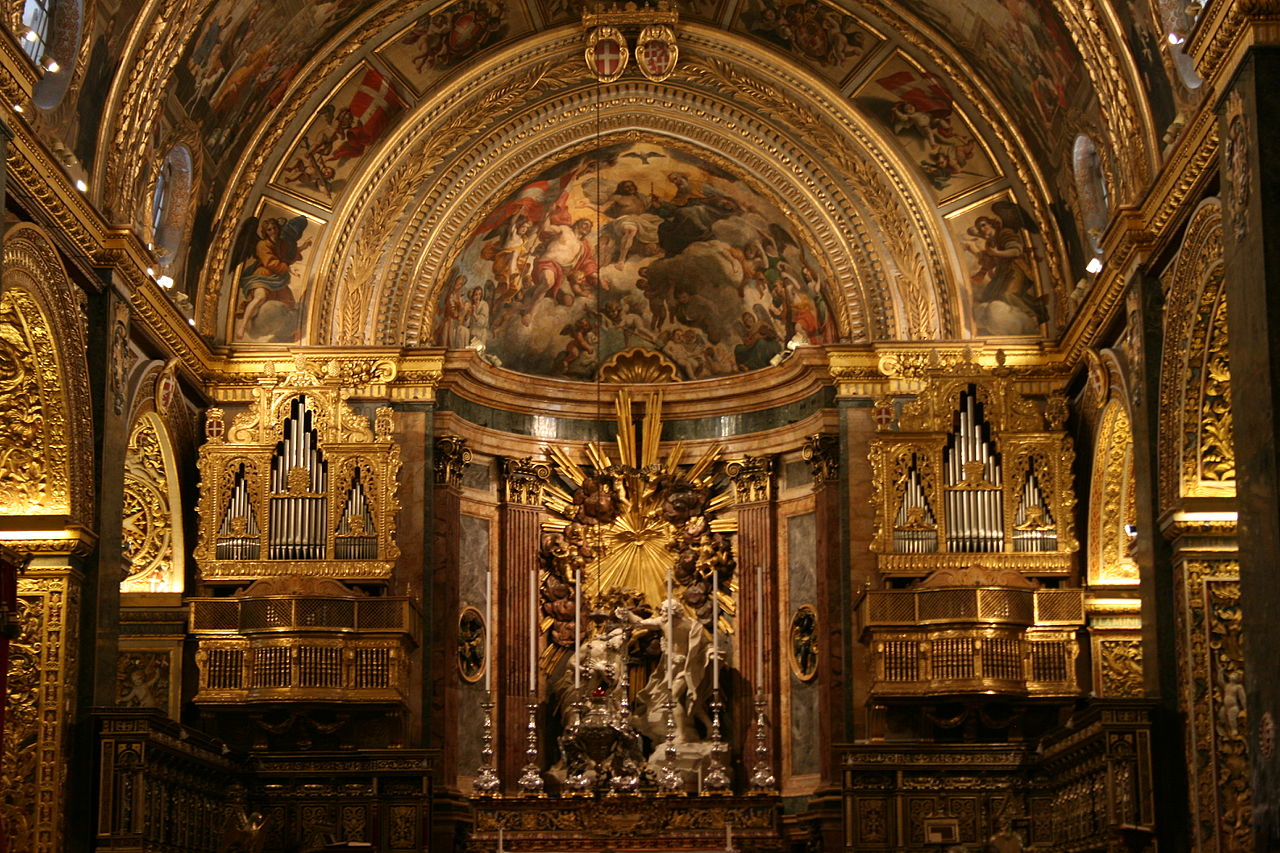 ALL GOLD EVERYTHING
Photo by A,Ocram
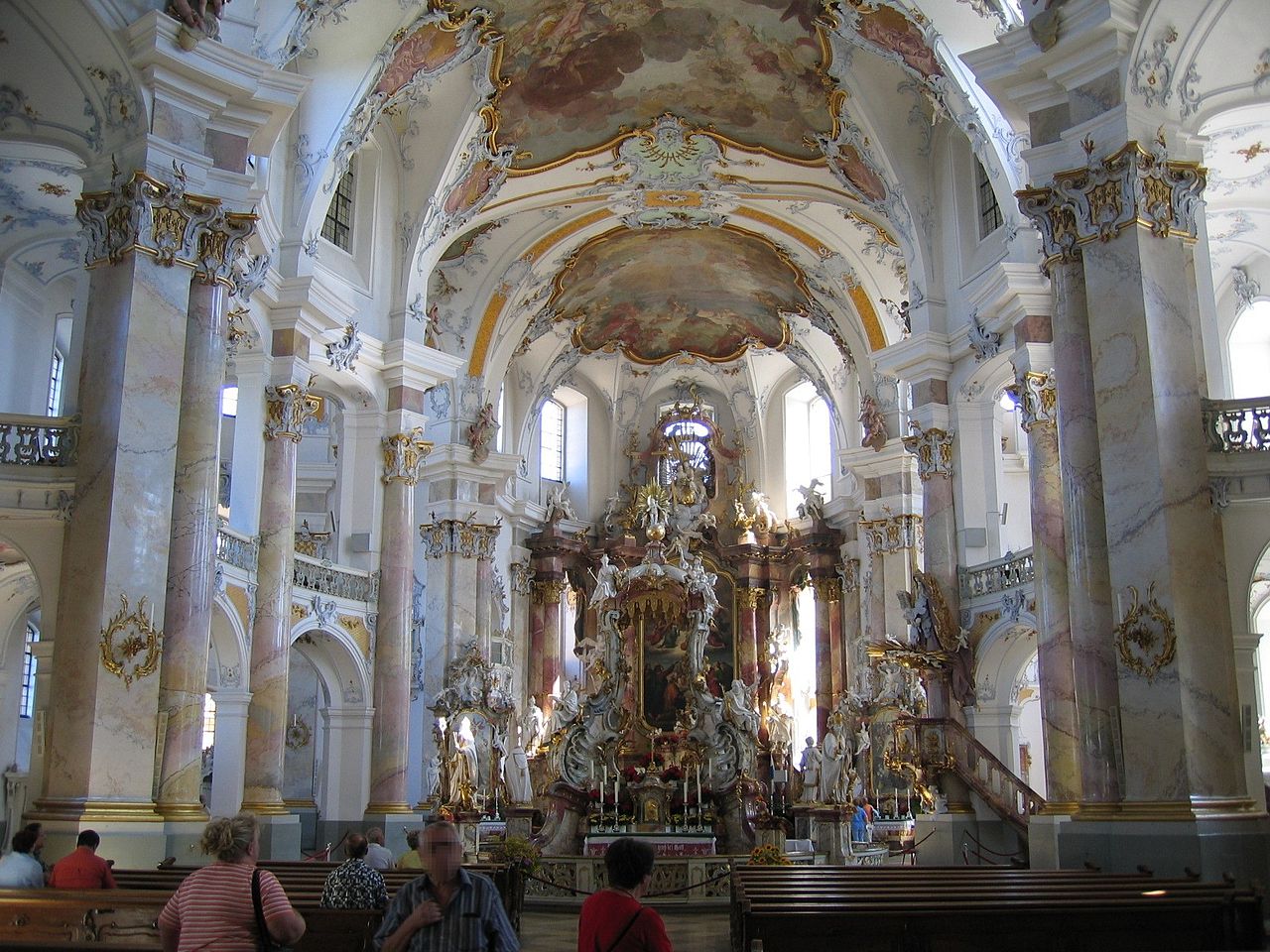 Interior of Vierzehnheiligen church in Bavaria
Photo by Asio otus
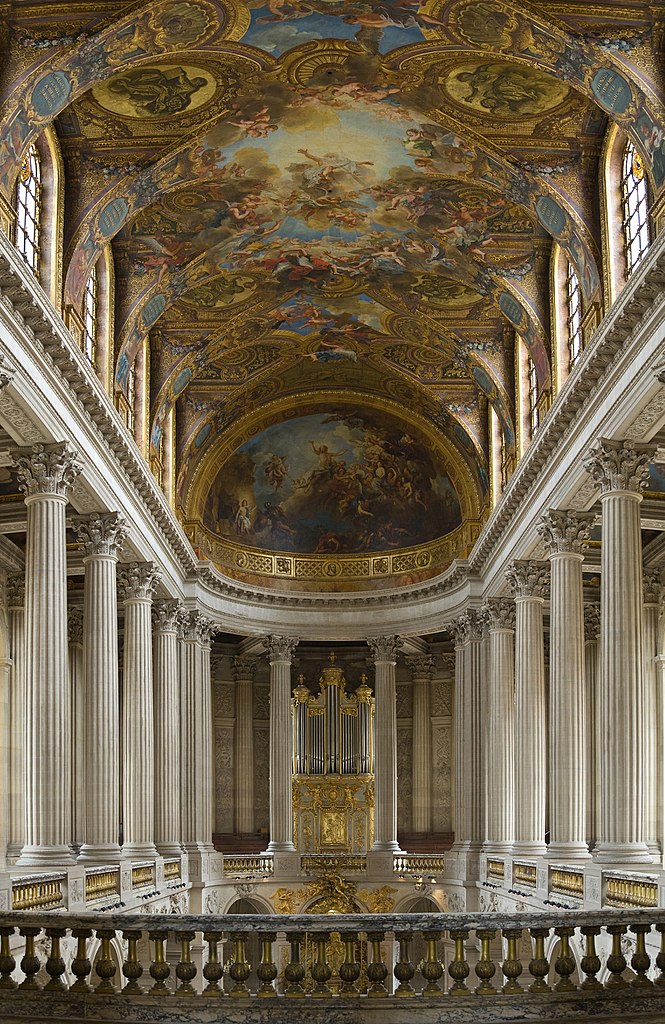 The Chapel at Versailles
The French Court adapted the Baroque style to project  an unprecedented sense of grandeur.
Photo by Diliff
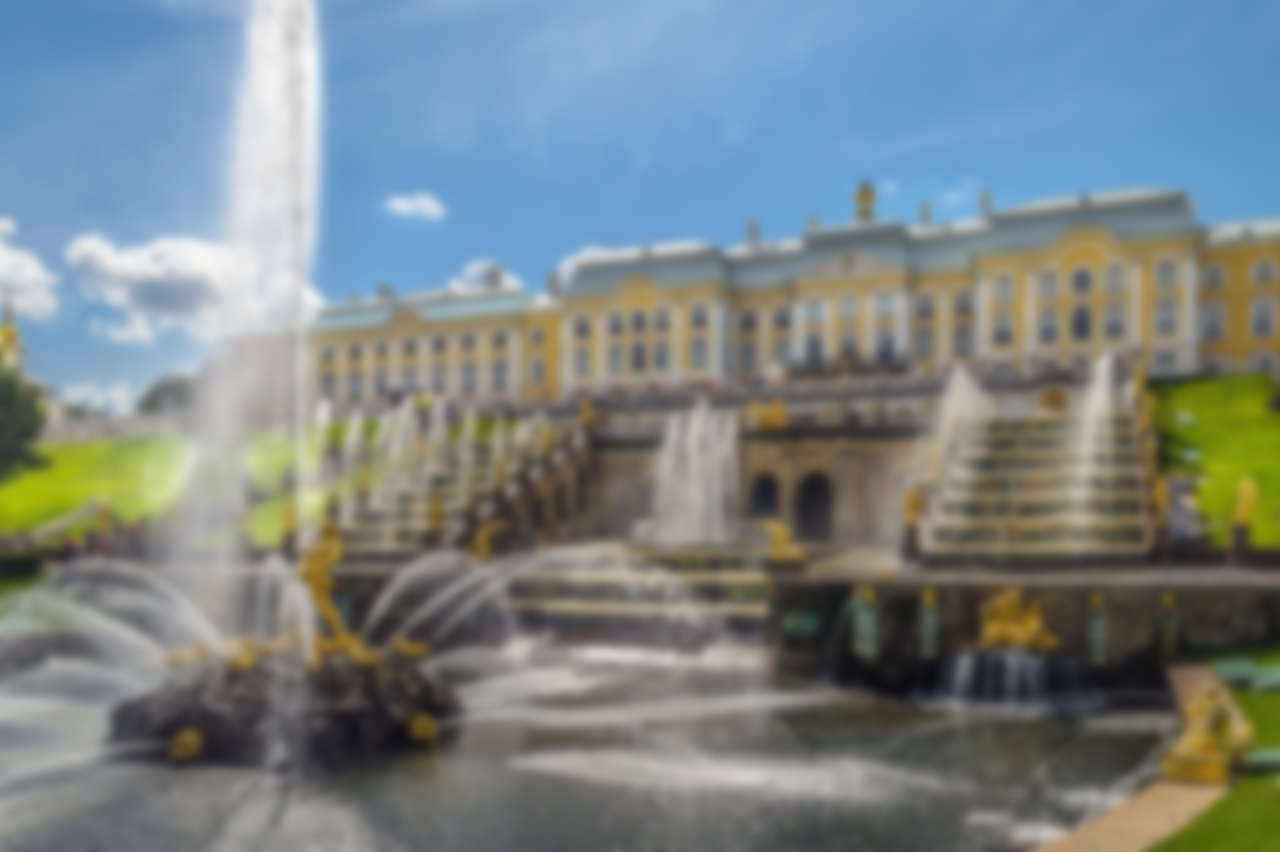 Grand Cascade of Peterhof
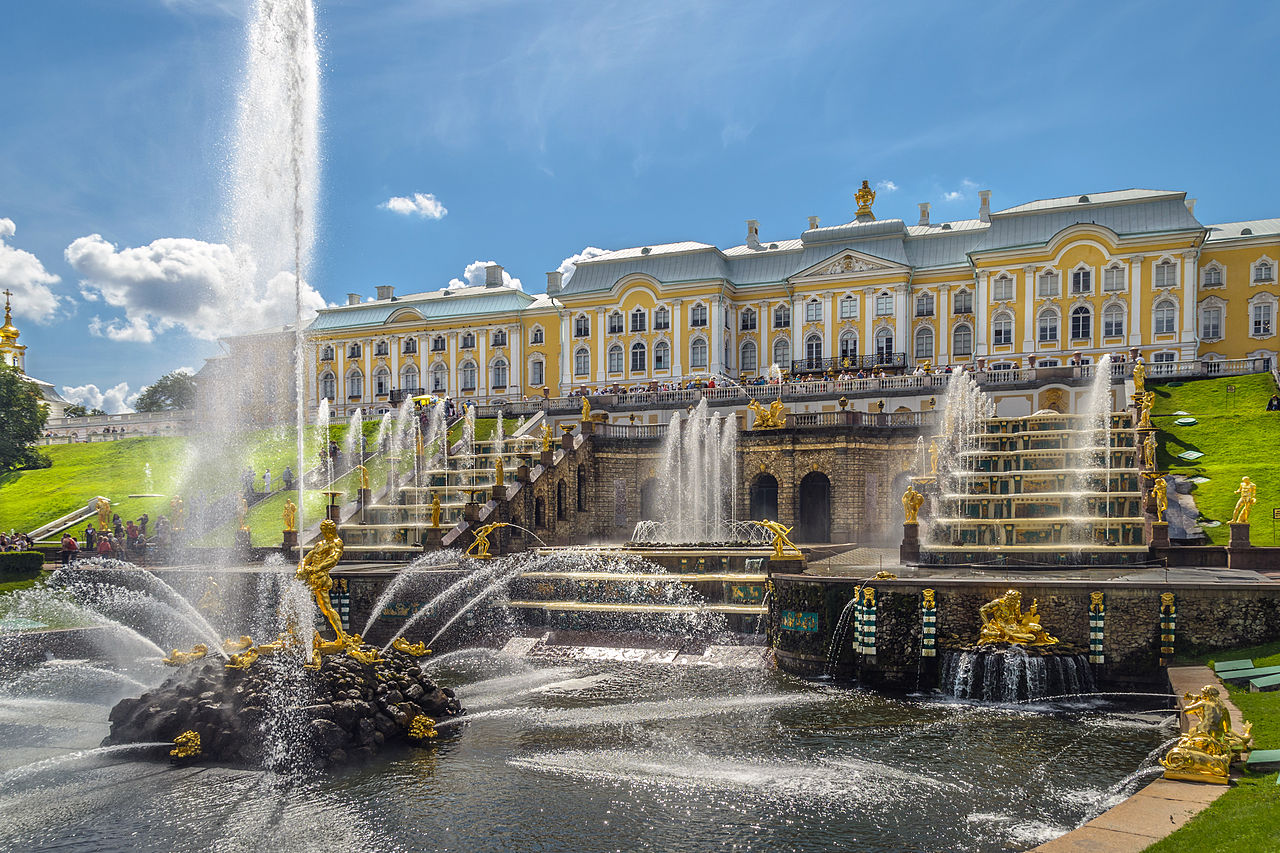 Photo by Florstein
Baroque Music
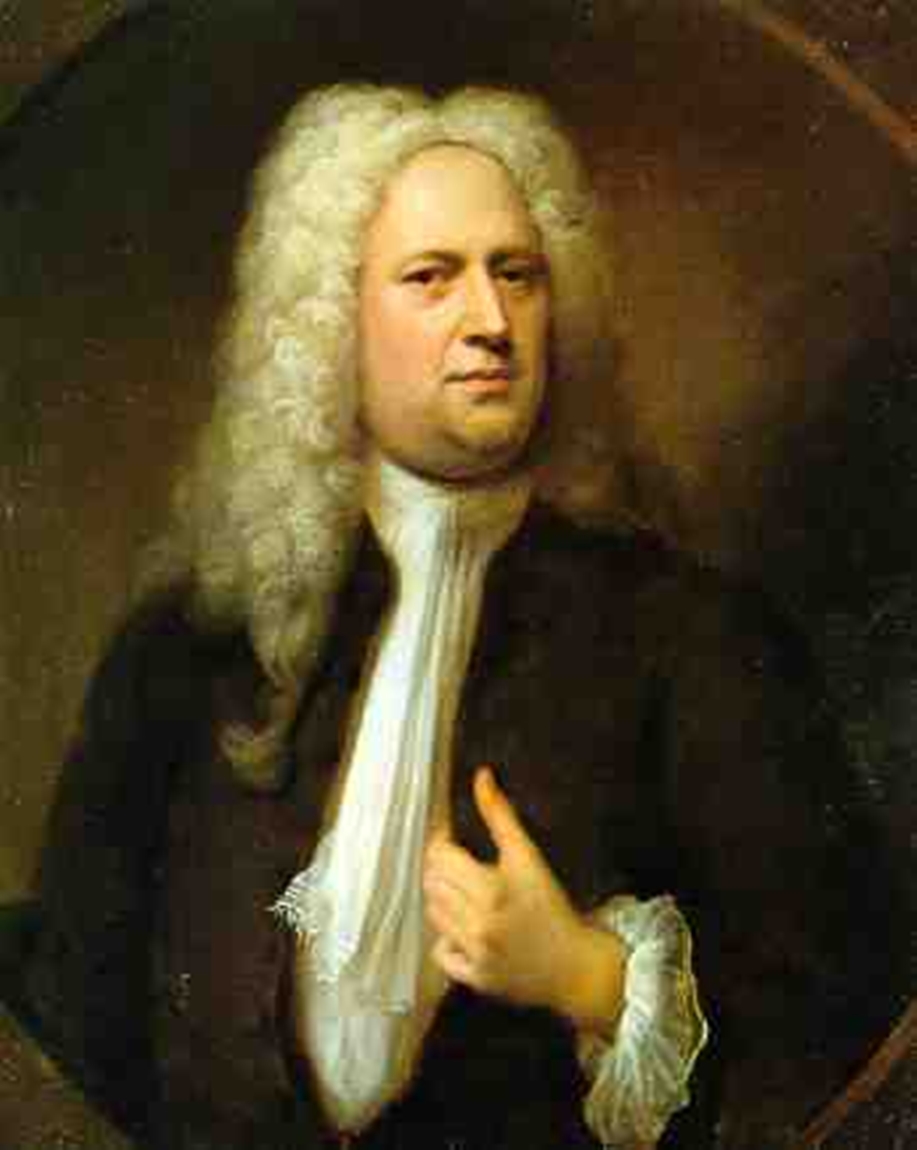 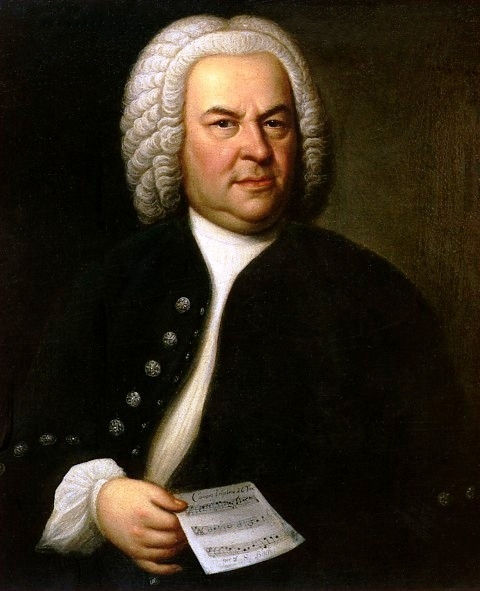 Handel
Bach
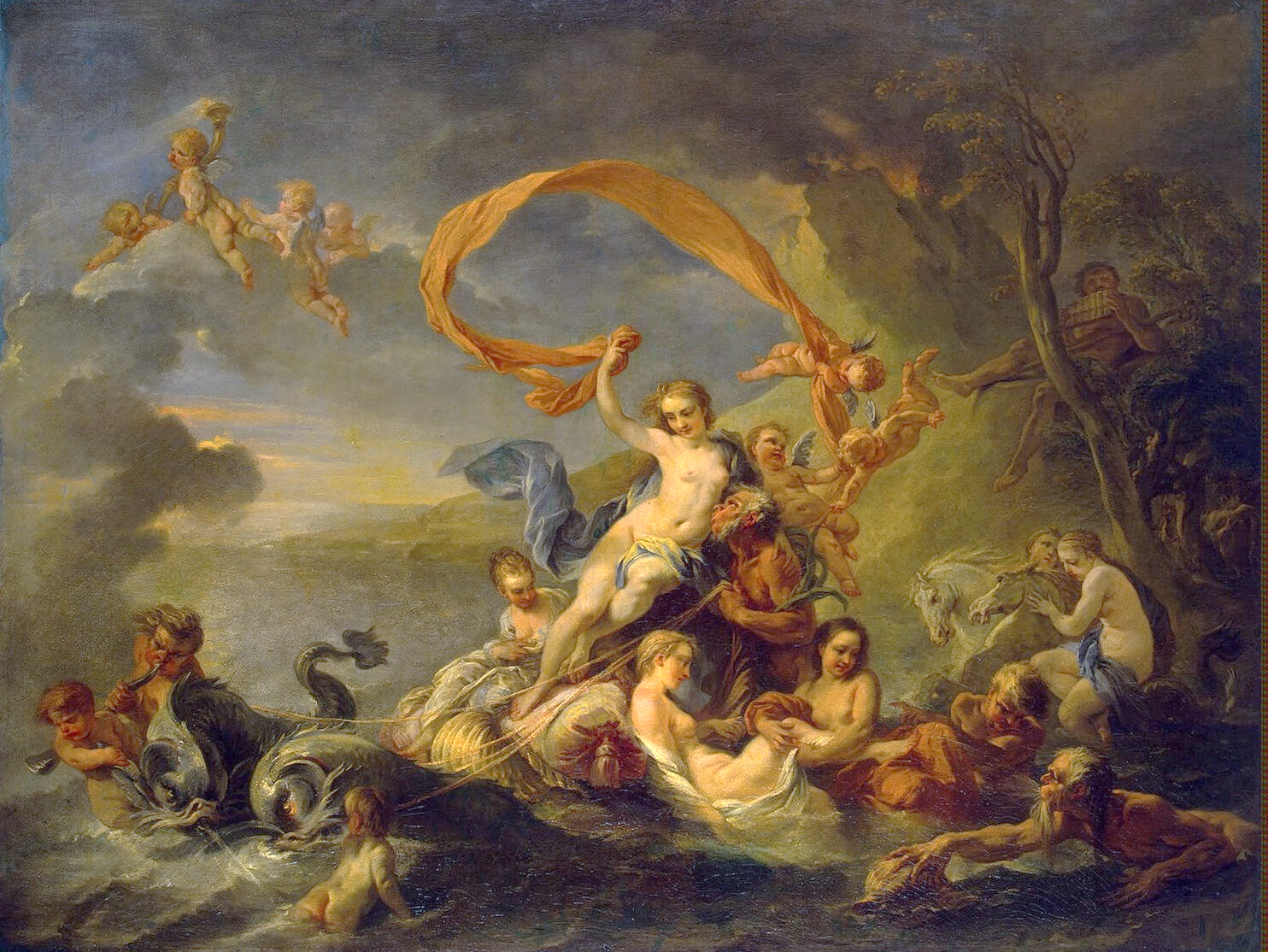 Rococo
“Late Baroque”
Jean-Baptiste van Loo, The Triumph of Galatea (1720)
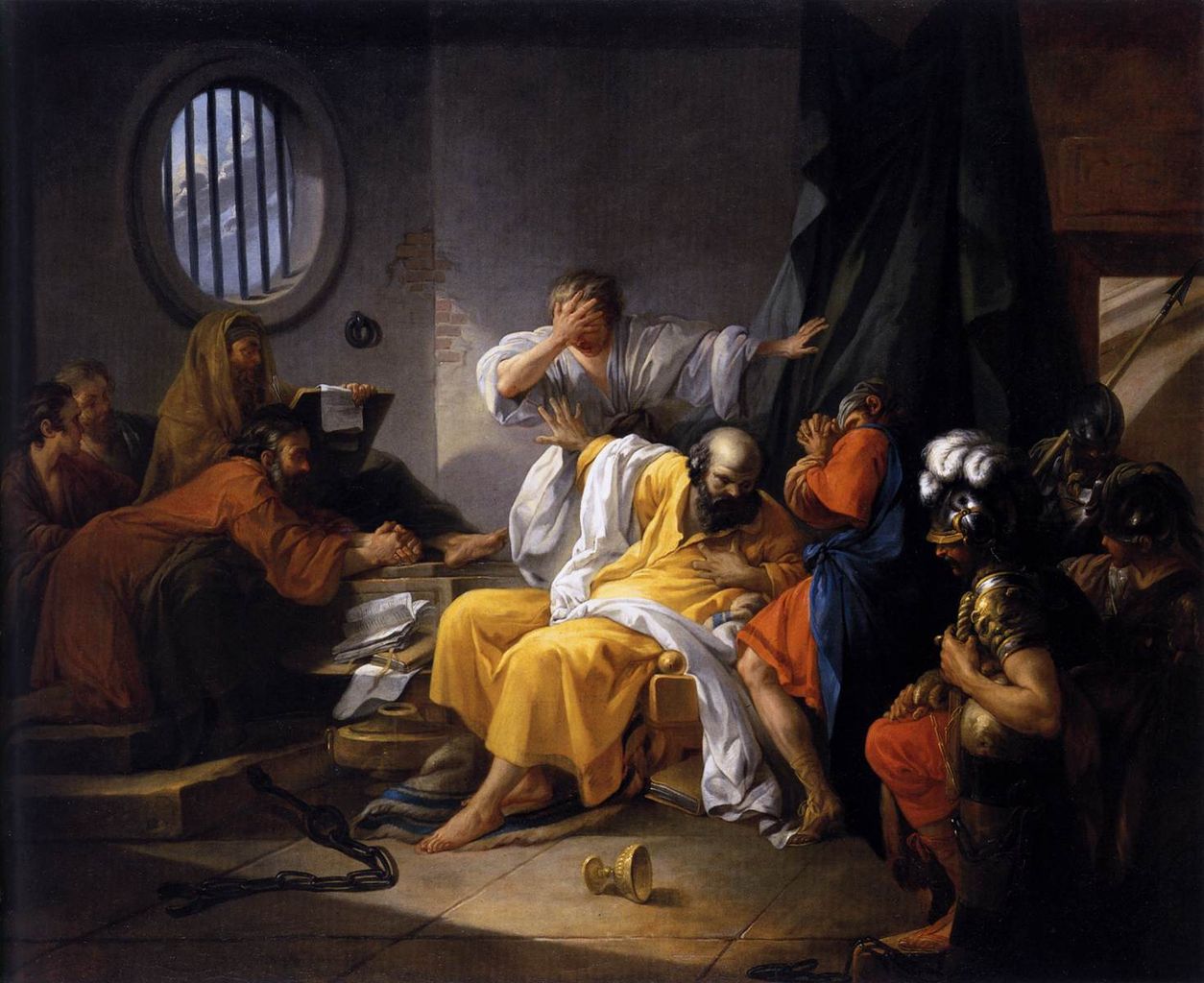 Jacques-Philippe-Joseph de Saint-Quentin,
The Death of Socrates (1762)
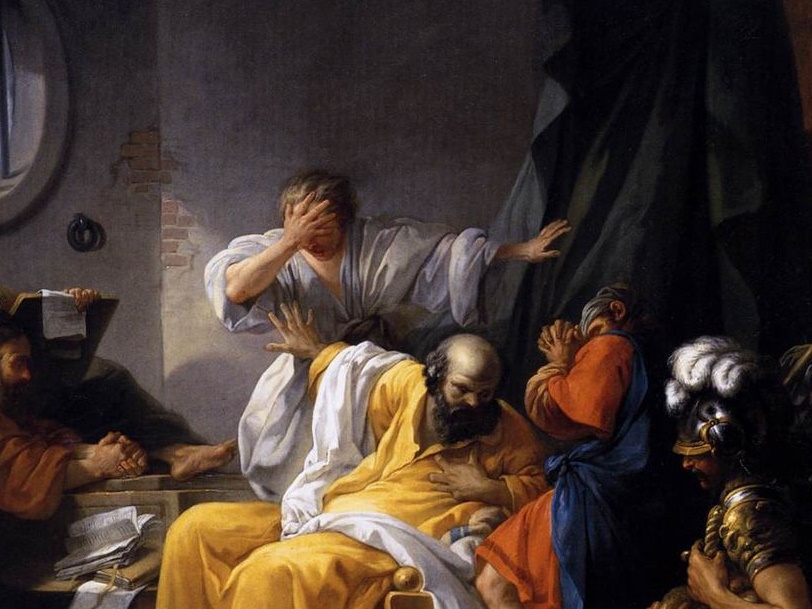 DAB ON THEM HATERS
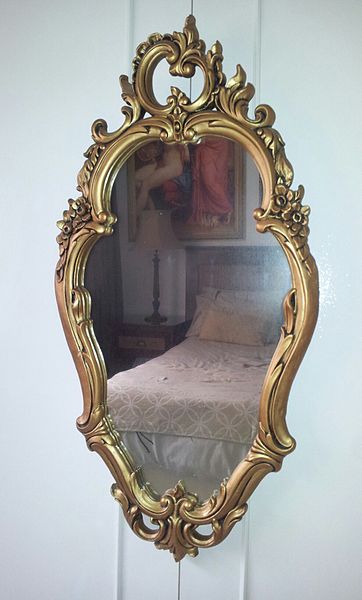 Rococo Mirror
Note the Asymmetrical Design
Photo by Aleph500Adam
STAIRCASE
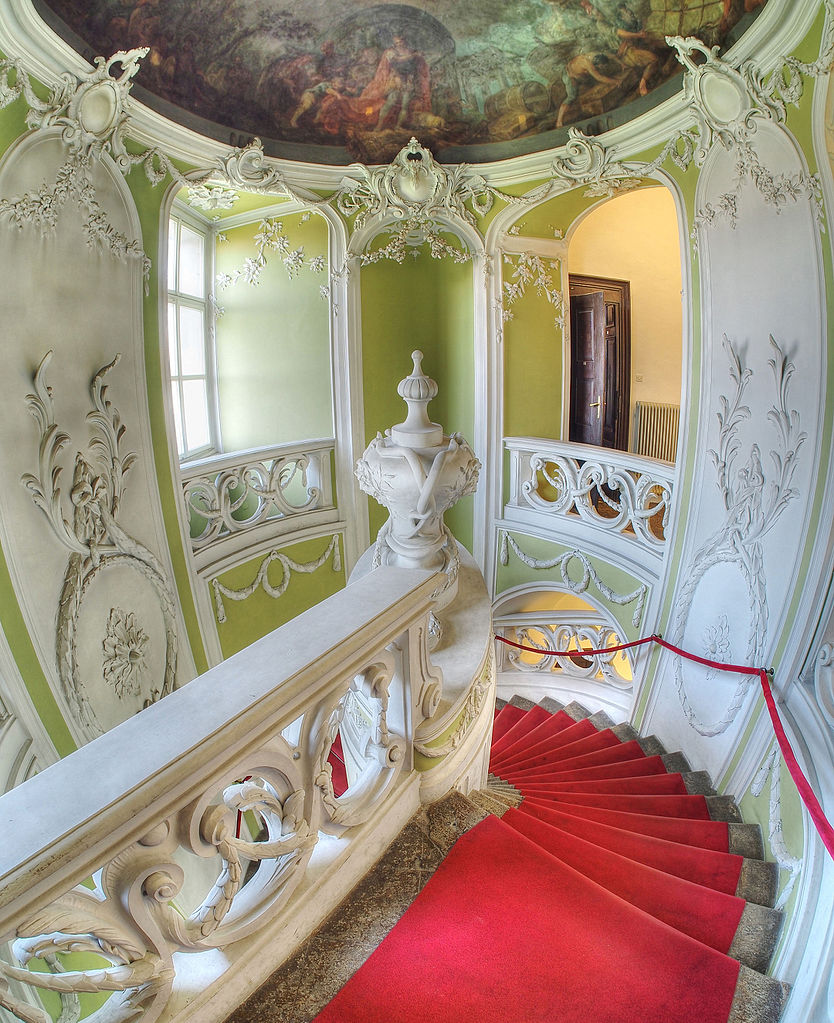 Photo by Petar Milošević
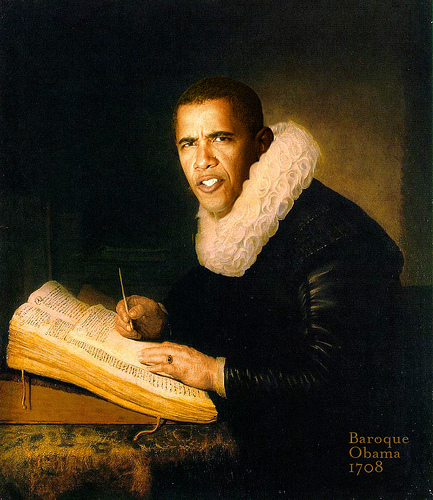 BaroqueObama
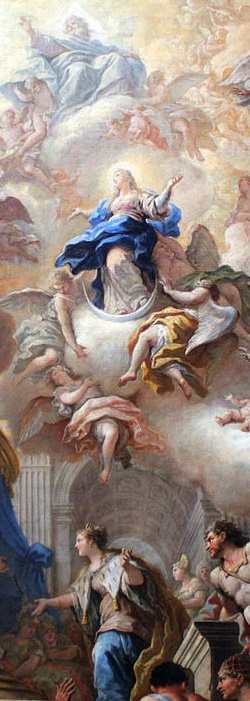 REVIEW
Baroque artists rejected Renaissance conventions to create art that projected a greater sense of grandeur, motion, and emotion.
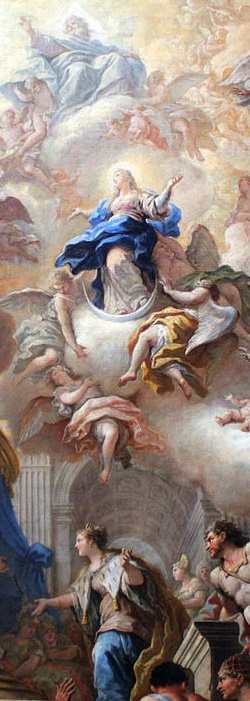 REVIEW
The Catholic Church used Baroque art and architecture to enhance its stature during the Counter-Reformation.
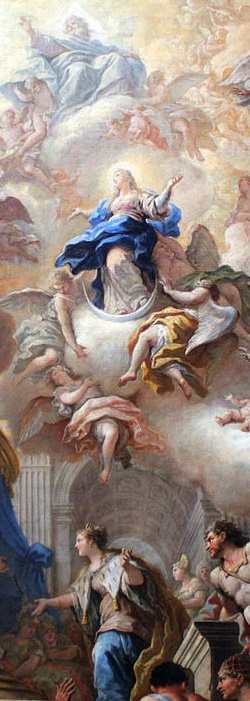 REVIEW
Absolute monarchs used the grandeur of the Baroque style to show off their increasing wealth and power.
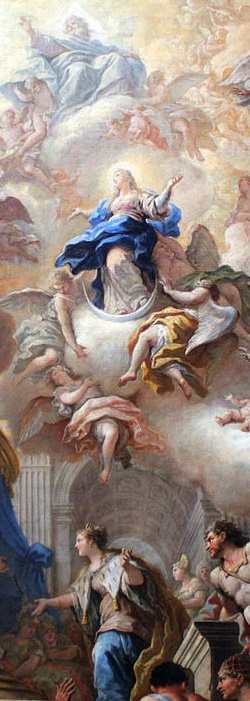 REVIEW
Rococo art pushed the Baroque to new limits of rejecting symmetry and restraint.
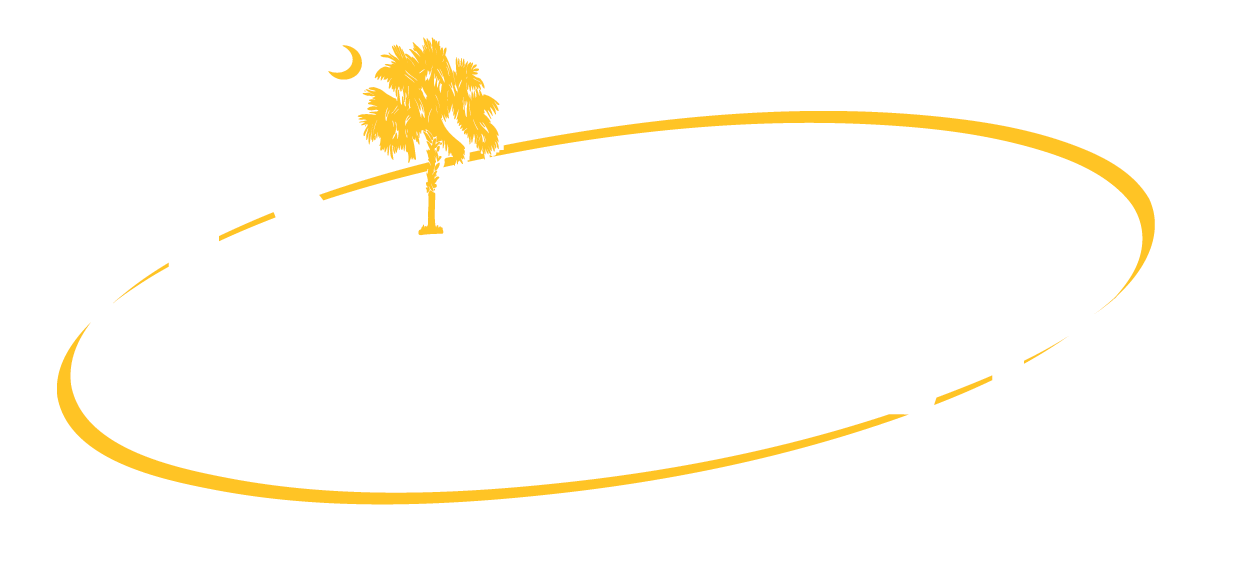 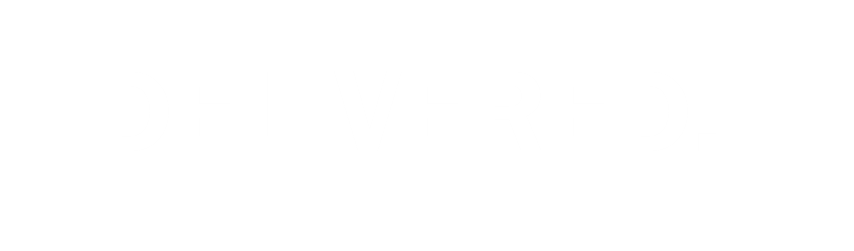 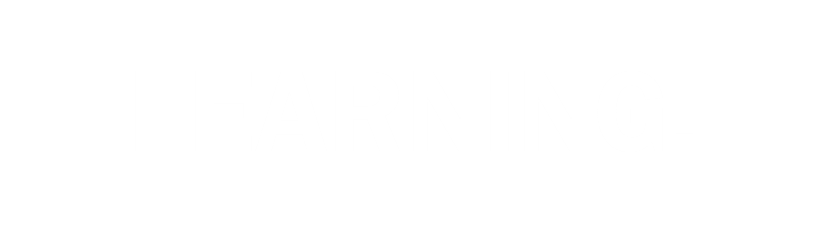 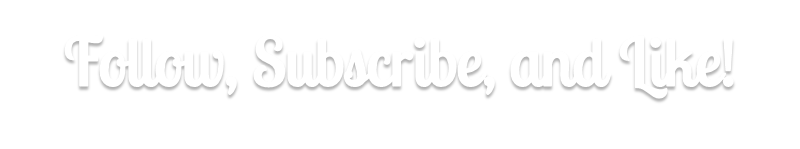 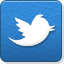 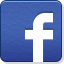 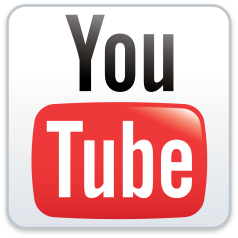